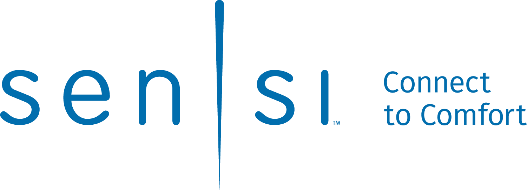 Sensi™ Touch Smart Thermostat
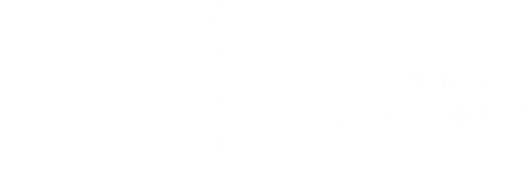 Business and Product Overview
Introduction
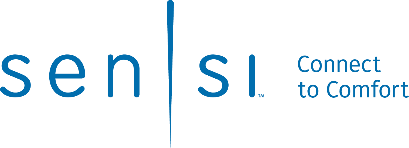 The award-winning Sensi Touch Smart Thermostat keeps homeowners connected to comfort and keeps you connected to your customers.
A BRAND YOU CAN TRUST 
Sensi is highly-rated by customers for its simplicity. Our smart thermostats are ENERGY STAR® certified and recently named ENERGY STAR Partner of the Year for 2020. Sensi was also awarded ‘Best Overall’ & ‘Best Value’ smart thermostat by USA Today’s Reviewed.com.   

CONNECT TO CUSTOMERS
Contractor branding in-app & smart alerts put your company information at your customers' fingertips. So, when they need service — you're just a tap away. Plus, connect with new customers through our Sensi Find A Pro tool.

SIMPLE & RELIABLE
Easy installation saves time and money on jobs, no matter the skill level of the technician. Reduce callbacks with a high-quality product that is easy for the homeowner to use.
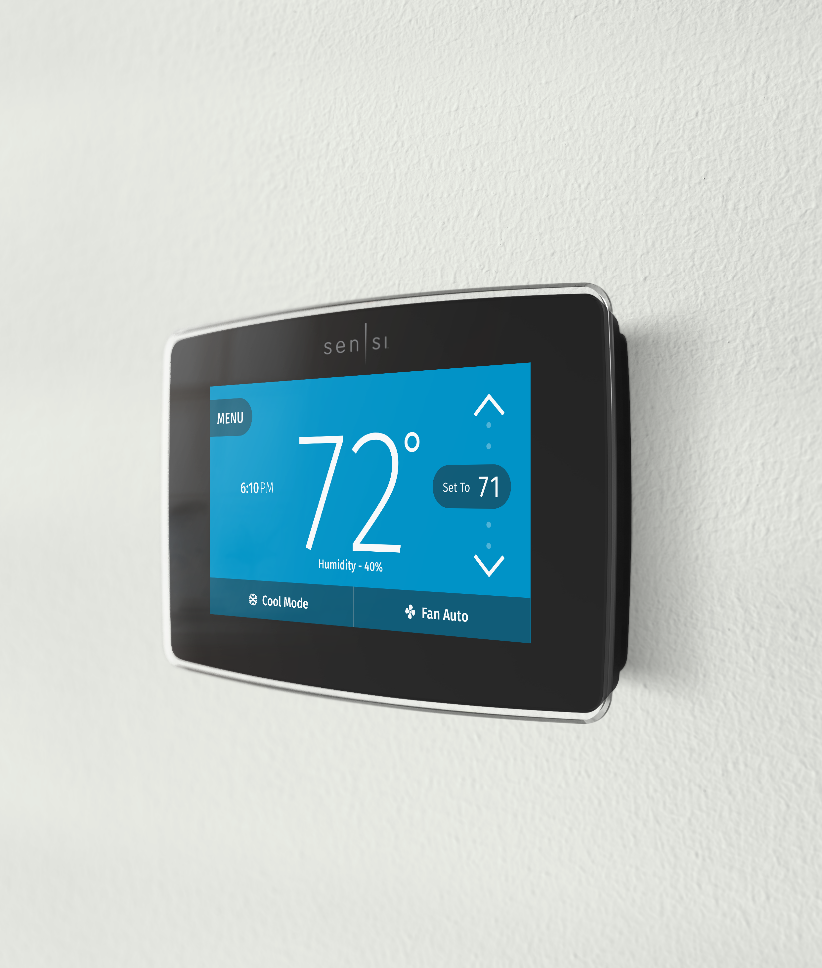 Introduction
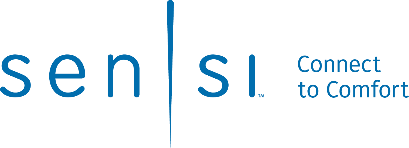 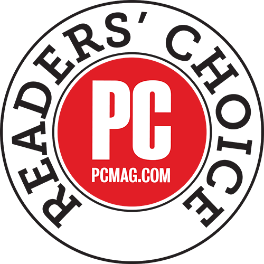 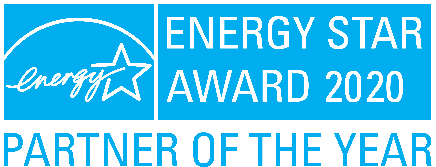 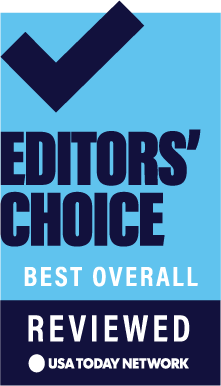 PARTNER OF THE YEAR
Energy Star

Sensi is the first and only smart thermostat to receive this honor

This award is the highest level of recognition by the U.S. Environmental Protection Agency and demonstrates our commitment to energy efficiency
READER’S CHOICE
PCMAG.com

Outperformed Ecobee, 
Honeywell, and Nest

     Highest rated for overall satisfaction
     Highest rated for setup
     Highest rated for value
     Highest rated for ease of use
     Highest rated for energy savings
BEST OVERALL SMART THERMOSTAT
USA Today’s Reviewed.com

Winner for four consecutive years

Sensi Smart Thermostats consistently receive outstanding reviews for its simple installation, intuitive app design and highly-rated customer support.
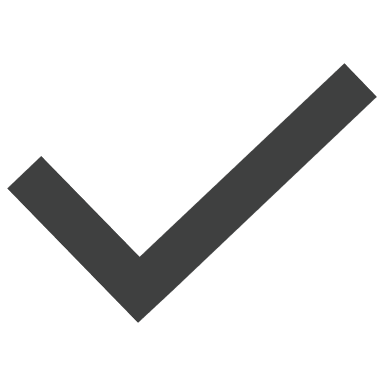 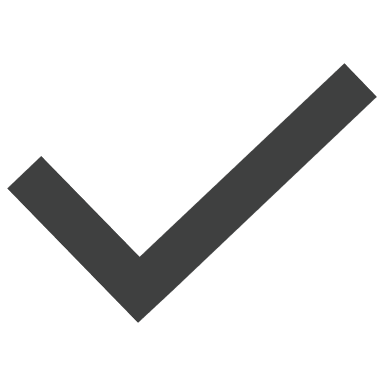 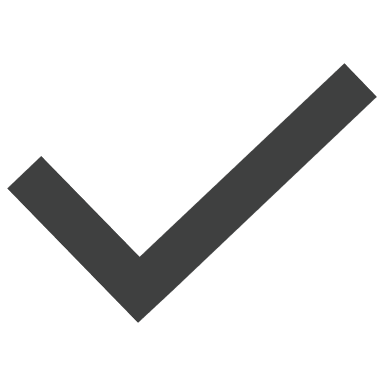 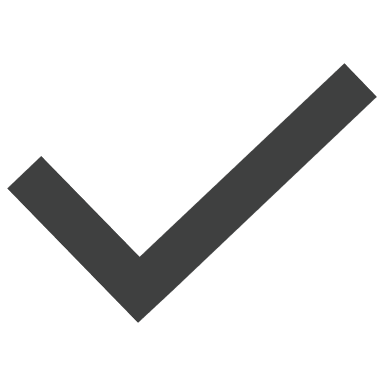 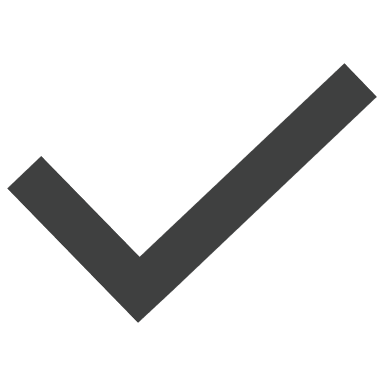 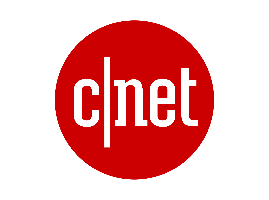 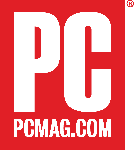 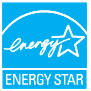 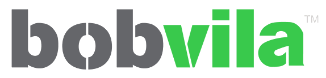 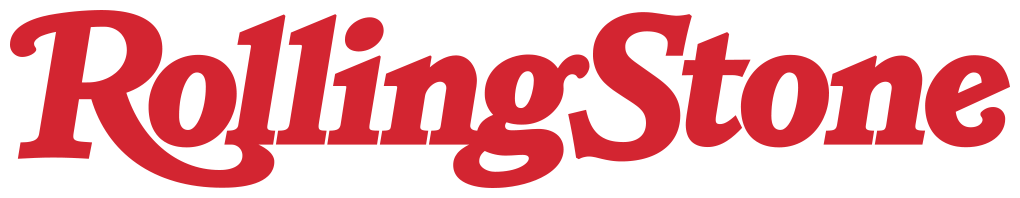 “With support for Amazon Alexa, Apple HomeKit, Google Assistant and Wink, the Sensi Touch has a solid roster of smart home partners – and an updated touchscreen display.”
“The Emerson Sensi Thermostat is one of the best values in the marketplace right now.”
“This nicely priced smart thermostat offers geofencing, seven-day scheduling, temperature and humidity alerts, and energy reports.”
“…easy to install, and can help you save about 23 percent on HVAC related energy costs.”
ENERGY STAR COMPLIANT
Features Overview
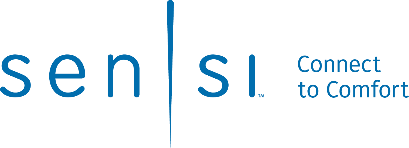 Sensi Customers Love the Features that Help Them Save About 23% on HVAC Energy*
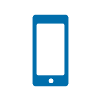 REMOTE ACCESS
Set, change, and program home comfort from anywhere

HUMIDITY CONTROL
Homeowners stay comfortable with humidification/
dehumidification control

USAGE REPORTS
Monitor current day and historical heating, cooling,
and fan runtimes right in the app

FLEXIBLE SCHEDULING
Program a schedule for each day of the week

CIRCULATING FAN
Select a minimum daily fan run time % to help
regulate temperature and improve indoor air quality 

SMART ALERTS
Detects extreme temperatures and humidity levels 
and lets you know if your system isn’t working  properly,
even when you are not at home

SERVICE REMINDERS
The Sensi app will remind you when it’s time for a new
air filter and other HVAC maintenance
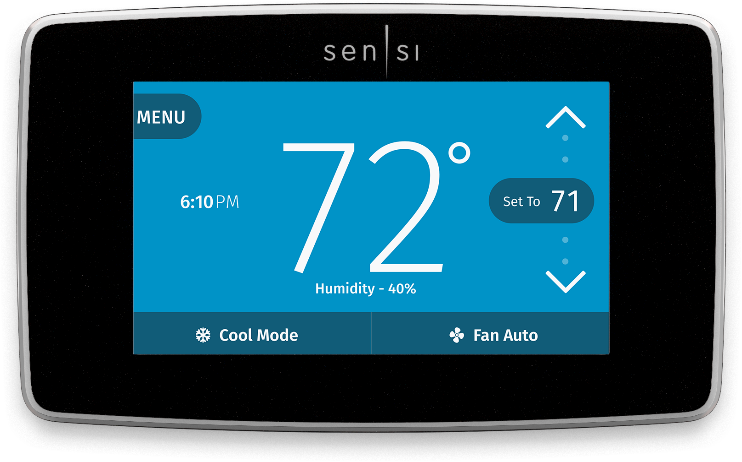 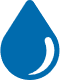 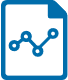 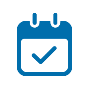 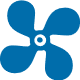 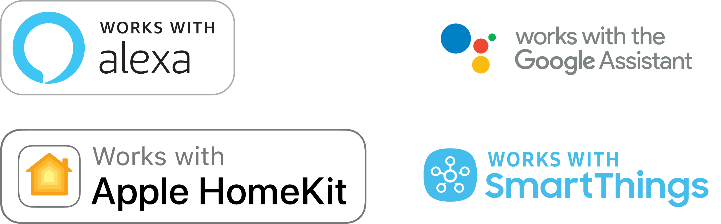 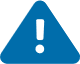 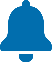 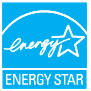 ENERGY STAR AND
TITLE 24 COMPLIANT
* Energy savings are calculated by comparing operation time for a nationwide sample of Sensi users with temperature adjustments averaging 4° in comparison to users with no adjustments. Savings vary based on equipment type/condition, insulation, climate & temperature adjustment size/frequency.
Sensi Family Overview
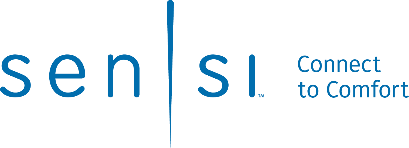 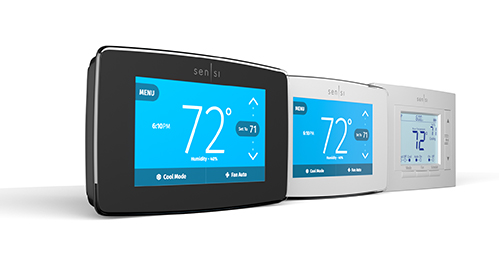 SENSI TOUCH SMART THERMOSTATS

Easy install for you, upgraded features and 
convenient comfort for your homeowners.

The award-winning Sensi Touch Smart Thermostat keeps homeowners connected to comfort and keeps you connected to your customers. Sensi Partners get access to program benefits including homeowner leads, contractor branding, custom literature and free online training.
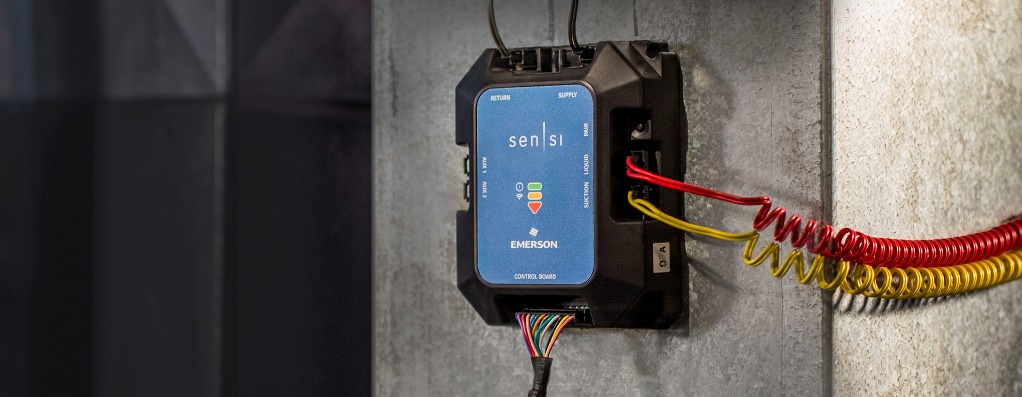 SENSI PREDICT™

Enable remote predictive 
diagnosis to increase profitability

Technology comes to HVAC to deliver greater contractor efficiencies and a deeper homeowner connection.
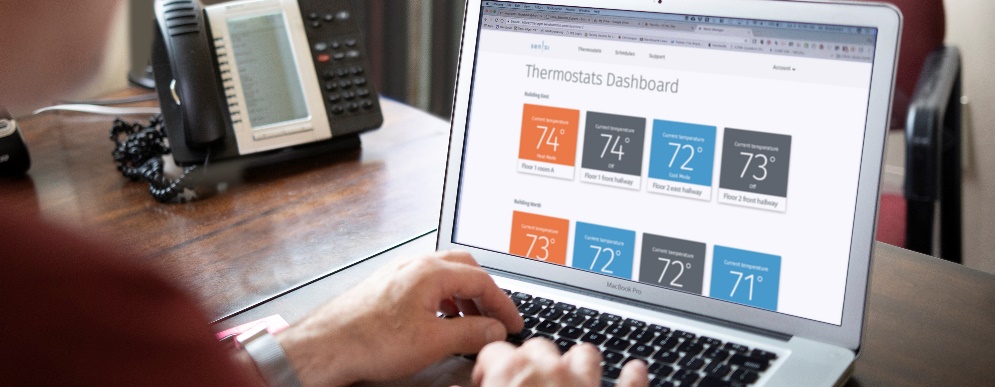 SENSI MULTIPLE THERMOSTAT MANAGER

Light commercial solutions for simple comfort control

Sensi™ Multiple Thermostat Manager gives facility managers the power to control all their Sensi thermostats in one place.
Sensi Family Overview Continued
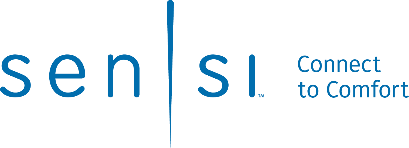 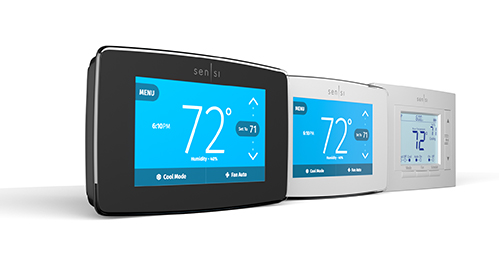 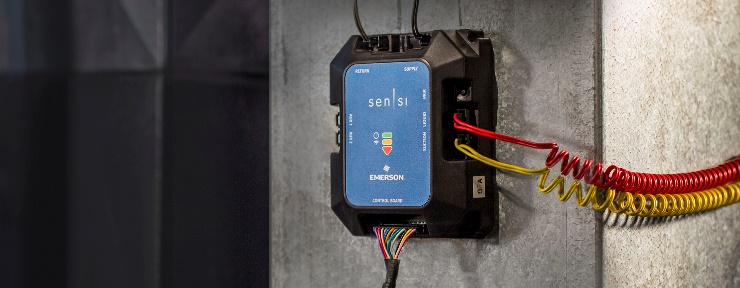 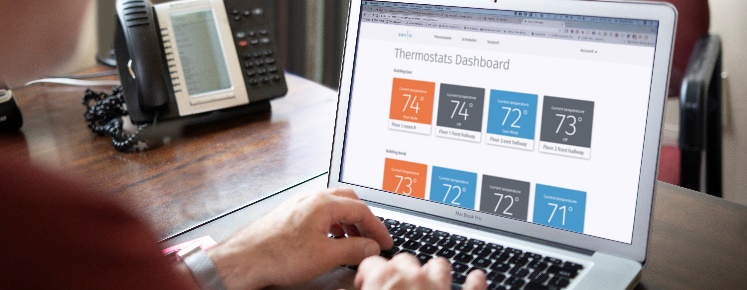 SENSI SMART THERMOSTATS
SENSI MULTIPLE THERMOSTAT MANAGER
SENSI PREDICT™
CUSTOM SENSOR TECHNOLOGY
10 professionally installed sensors and live data deliver analysis of 32 functions, enabling Know Before You Go service.

HOMEOWNER REPORTS
Contractor branded homeowner portal summarizes performance including alerts, runtime, estimated cost and filter status.

REAL-TIME ALERTS
When HVAC issue arises, messaging notifies homeowners and contractors to coordinate verified needed repairs.
CONTRACTOR-ON-CALL
The Sensi app stores your contact information so when your customer 
needs service, you’re just a tap away. Register at sensiregistration.com.

EASY TO INSTALL & CONNECT
Features illuminated easy-click terminals and in-app instructions.

SAVE ABOUT 23% ON
HVAC ENERGY1
By adjusting the temperature using 
flexible scheduling, remote access, and geofencing, Sensi customers saved about 23% on HVAC energy usage.
CONTROL THERMOSTATS 
AT MULTIPLE LOCATIONS
Customers monitor and adjust all of their thermostats in one convenient place.

GROUP SCHEDULING WITH 
BATCH OPERATIONS
Easily consolidate and customize settings across multiple thermostats by grouping and sorting.

KEYPAD LOCKOUT
Perfect settings are kept on lock downby disabling changes from individual thermostats or group of thermostats.
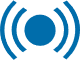 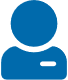 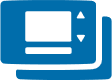 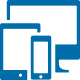 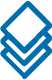 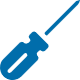 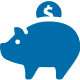 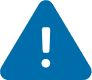 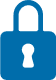 1 Energy savings are calculated by comparing operation time for a nationwide sample of Sensi users with temperature adjustments averaging 4° in comparison to users with no adjustments.
  Savings vary based on equipment type/condition, insulation, climate & temperature adjustment size/frequency.
Why Convert from the Competition?
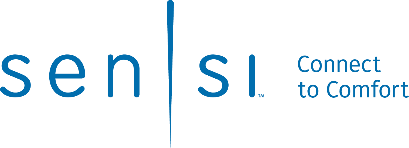 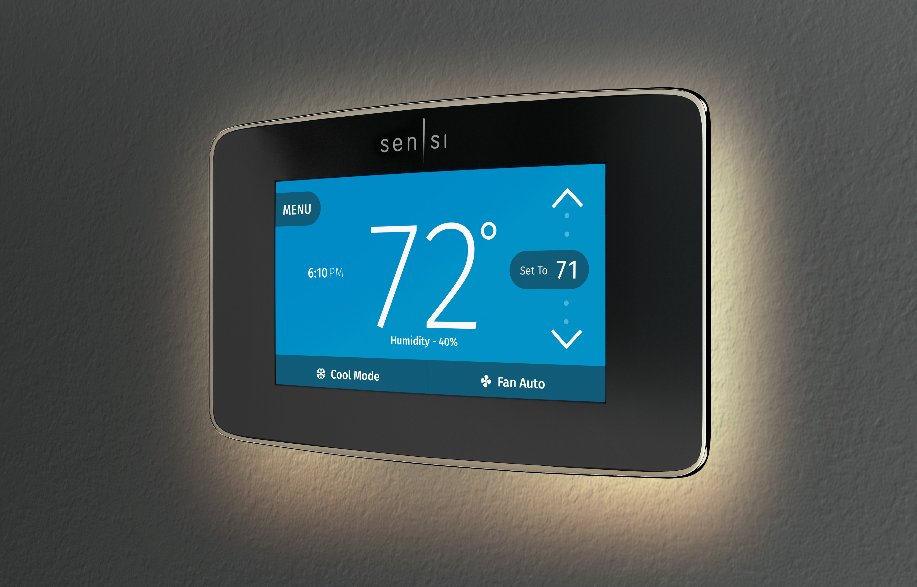 Easy to use – reduces callbacks
Universal system compatibility – one model for most system types 
Highest rated smart thermostat app
Award winning brand
Support team hours
Monday-Friday 7am-7pm (CST)Saturday-Sunday 8am-5pm (CST)
888-605-7131
SENSI SUPPORT WHEN& WHERE YOU NEED IT
What Homeowners Say
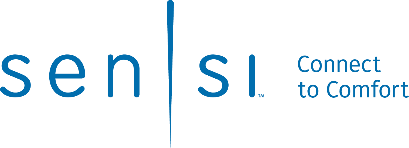 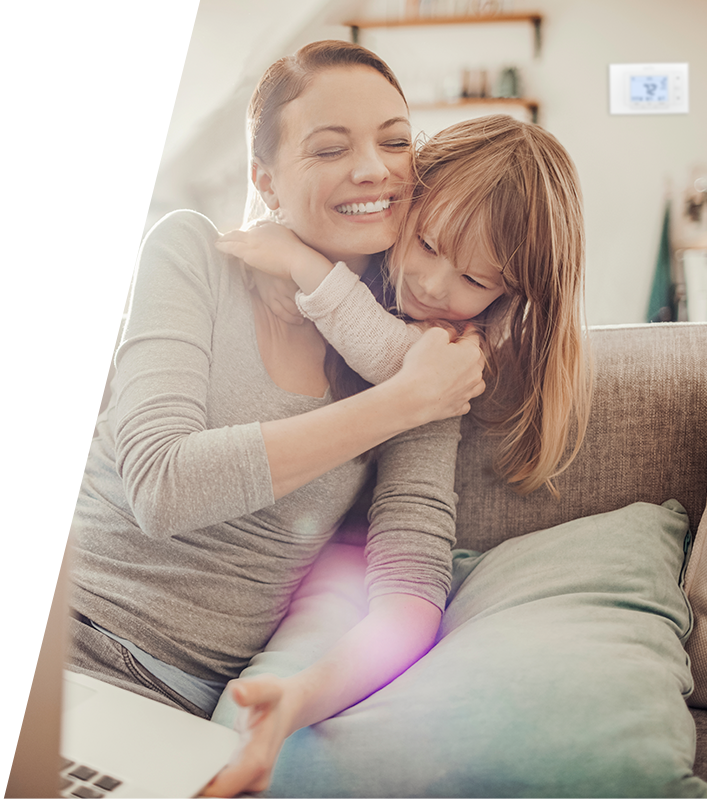 “I would recommend this thermostat to everyone looking for ease of use and wanting to save on energy bills.”

"Programming features are ample, and we have cut our energy bills by 40% since installation. Highly recommended!"

“This is a company that stands behind their products and puts the customers first.”
What Professionals Say
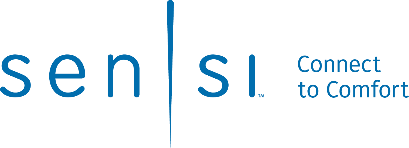 "Emerson is a leader in our industry. They created the Wi-Fi thermostat for the contractor that is going to work for the homeowner.”



 
"Sensi is the go-to product you can recommend easily and know it's going to go well for that customer.”


 

"Homeowners love having that access and ability to get on the phone and put their thermostat to whatever temperature they want it to be.”
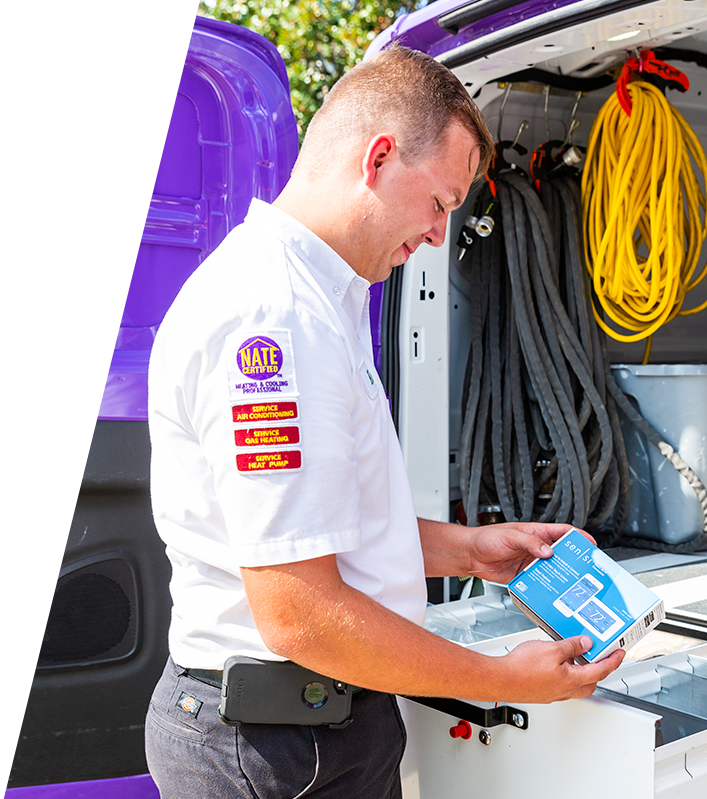 –  Jane Molina and Joy Williams
    Owners     Williams Heating & Cooling
–  Ted Konechne
     VP of HVAC Support
     L&S Mechanical
–  Justin Morgan
     Lead HVAC Technician
     Williams Heating & Cooling
Sensi Touch Smart Thermostat
at a Glance
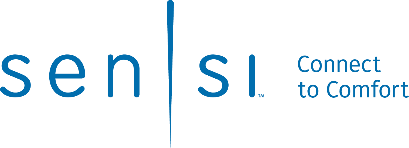 Sensi Smart Thermostat Universal – 4 Heat/2 Cool
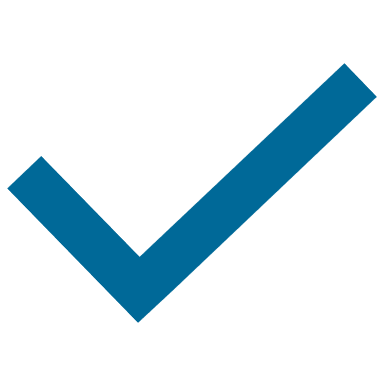 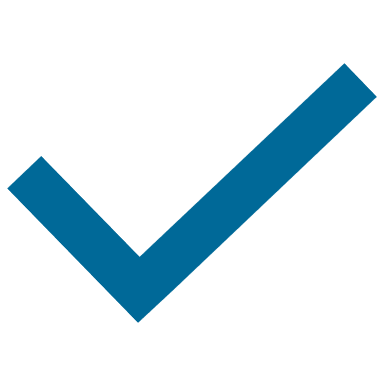 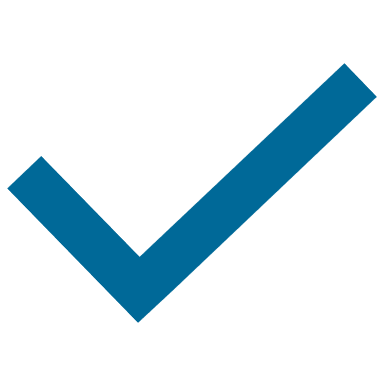 Universal (Single Stage, Multi-Stage, Heat Pump compatible)
Dual Fuel – No outdoor sensor required
Professional 5 year warranty
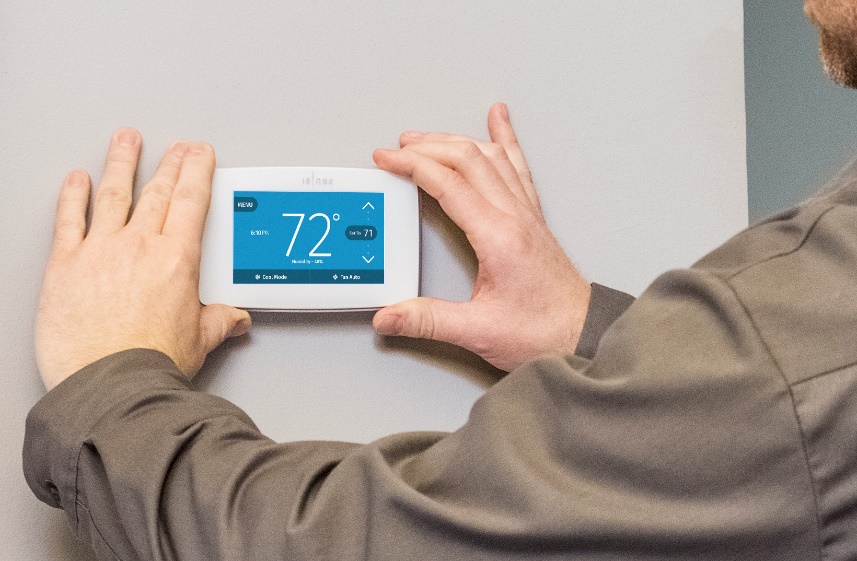 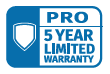 Terminal Designations
RH
C
Y
Y2/*
G
L
O/B
RC
W2/*
W/E
Sensi Touch SmartThermostat Features
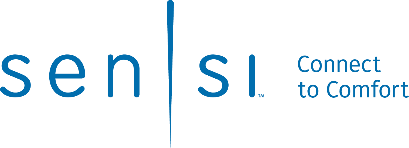 Sensi Partners get access to program benefits including homeowner leads, contractor branding, custom literature and free online training. Learn more at emerson.com/sensipartner
EASY TO INSTALL & CONNECT
Features illuminated easy-click terminals and
in-app instructions.

CONTRACTOR MODE
Use Contractor Mode to scan the barcode on any 
Sensi thermostat and register it to your company.
No Wi-Fi required at installation.

CONTRACTOR-ON-CALL
Be the contractor on call in customers monthly 
usage reports, service reminders, smart alerts 
and in-app. Register at sensiregistration.com.

SMART ALERTS
Notifies customers of extreme temperature 
and humidity levels.

HUMIDITY CONTROL
Help homeowners stay comfortable with humidification/dehumidification control.
SAVE ABOUT 23% ON HVAC ENERGY
By adjusting the temperature using flexible 
scheduling, remote access, and geofencing, 
Sensi customers save about 23% on HVAC energy.

USAGE REPORTS
Monitor current day and historical heating, 
cooling and fan runtimes right in the app.

CIRCULATING FAN
Select a minimum daily fan run time percent to help regulate temperature and improve indoor air quality.

KEYPAD LOCKOUT & TEMPERATURE LIMITS
Maintain total control by setting temperature limits and disabling changes by others at the thermostat.

SMART HOME COMPATIBLE
Compatible with smart home platforms Amazon Alexa, 
the Google Assistant, Apple HomeKit and SmartThings.
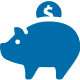 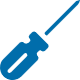 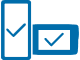 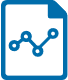 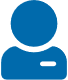 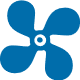 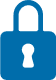 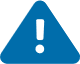 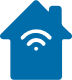 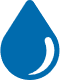 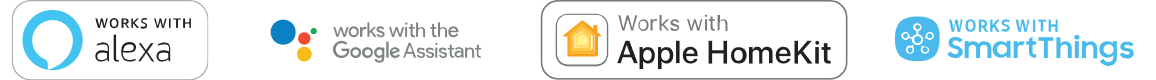 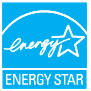 ENERGY STAR AND TITLE 24 COMPLIANT
Packaging Design Aids Selection/Application
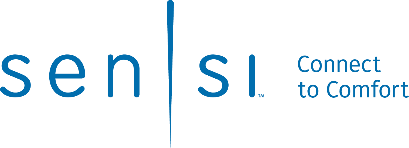 Applications:
Universal for Heat Pump or Conventional Systems

Heat Pump Stages up to 4H/2C
Multi-Stage Conventional up to 2H/2C
Single Stage Conventional – 1H/1C
Terminal Designations
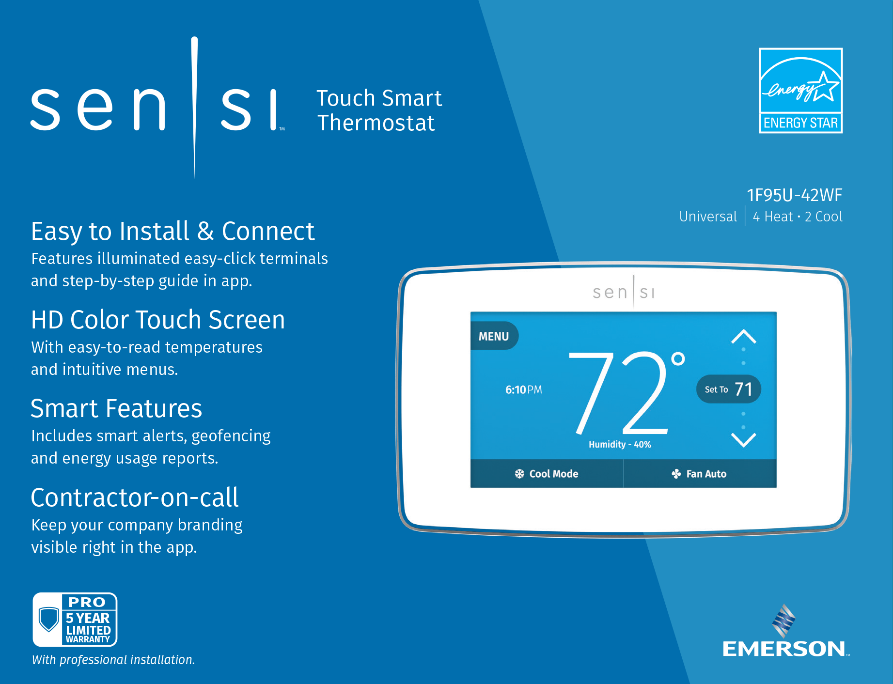 To verify thermostat features, look at the side panel of the box.
Filter Change
 Reminder
EMR/Early
Start Program
WiFi-Control/
Smart Home Qualified
3 Wire Zone(c-wire required)
Cont. Backglow 
w/Common
Auto Changeover
Auto DST Adjust
Circulating Fan
Hardwired (24V)
Multivolt
7 Day
Non-Programmable
Heat Pump
Gas/Oil/Electric
PTAC Compatible
Remote Sensor
Permanent Memory
Keypad Lockout
Dual Fuel Control
Temperature Limits
Humidity Control
Battery
Conventional
RH
C
Y
Y2/*
G
L
O/B
RC
W2/*
W/E
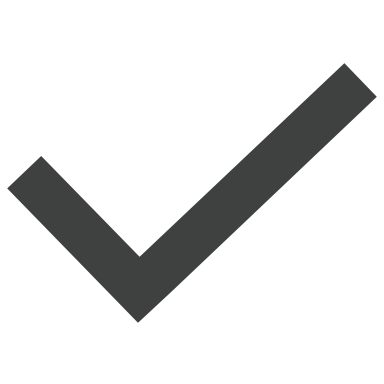 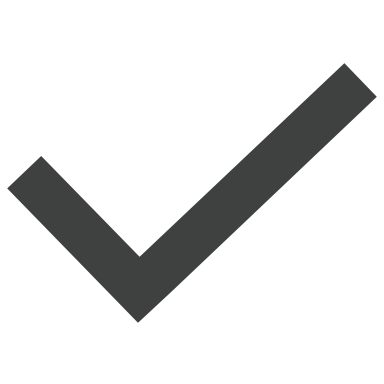 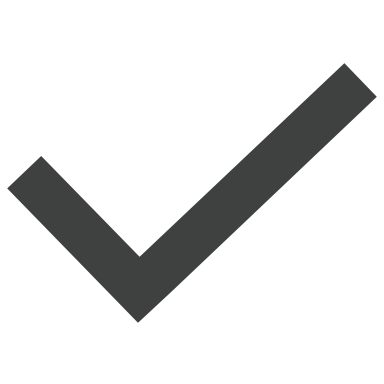 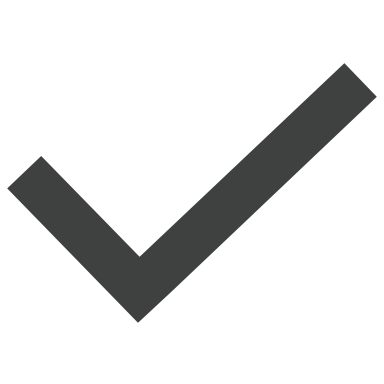 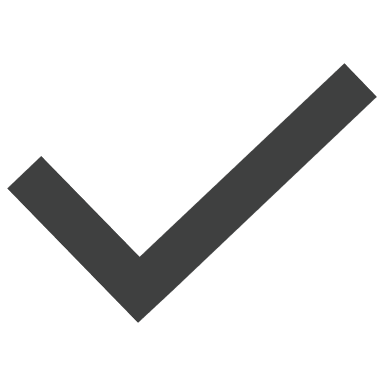 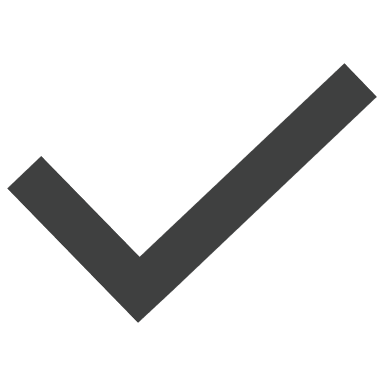 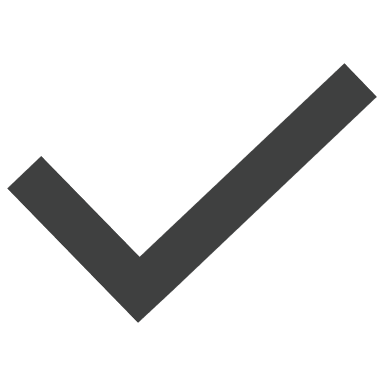 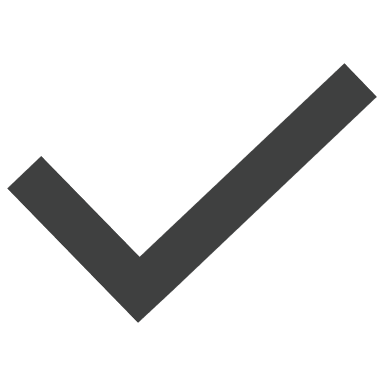 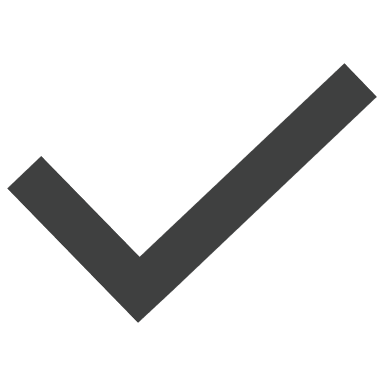 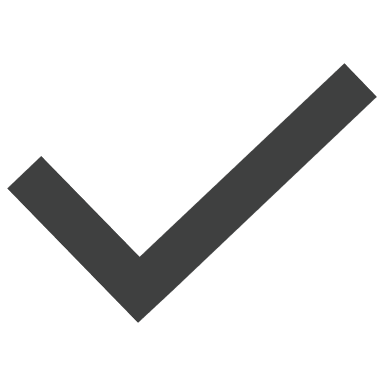 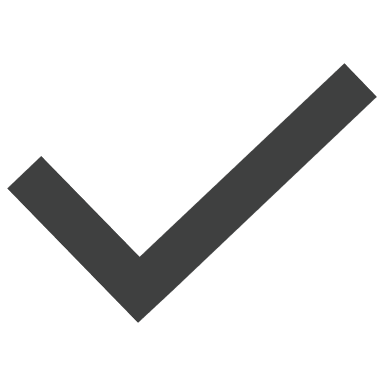 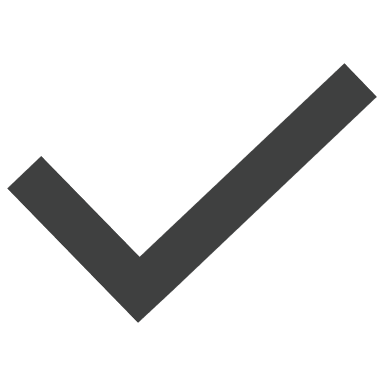 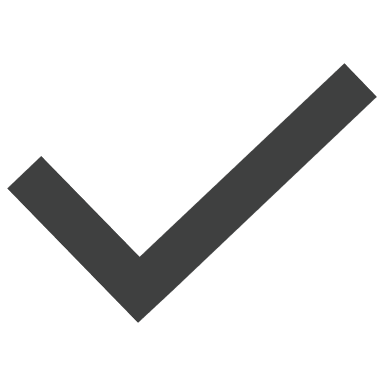 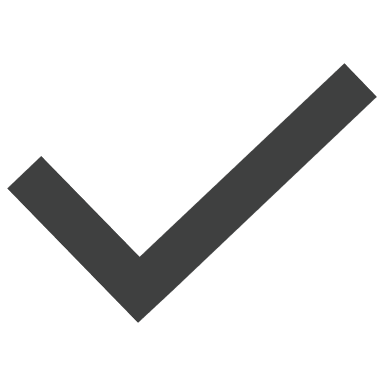 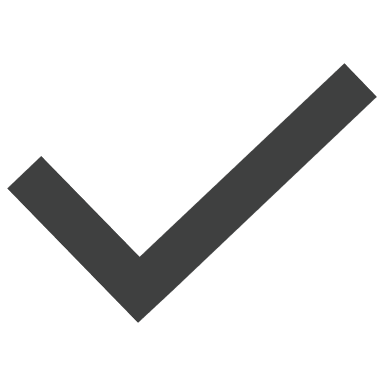 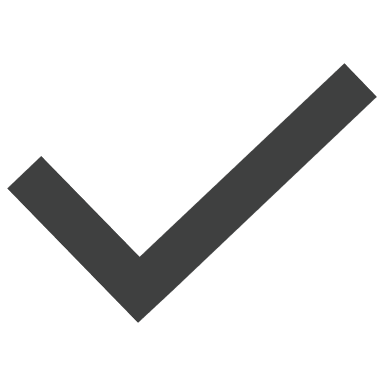 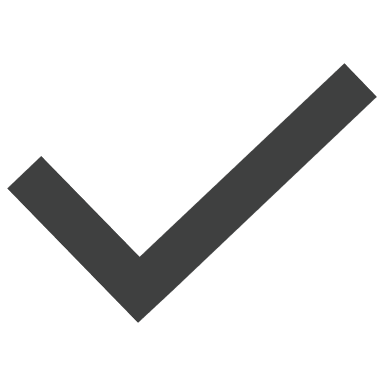 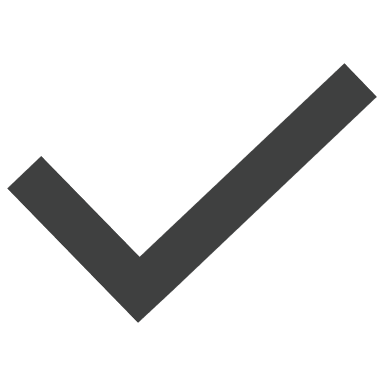 Quick Reference Guide
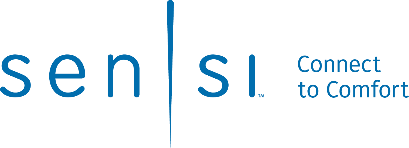 Be sure to check out our Quick Reference guide with all of our thermostats, available on our Wholesale Resource Center: 
https://climate.emerson.com/documents/wr-0889-visorcard-divide-en-3599656.pd
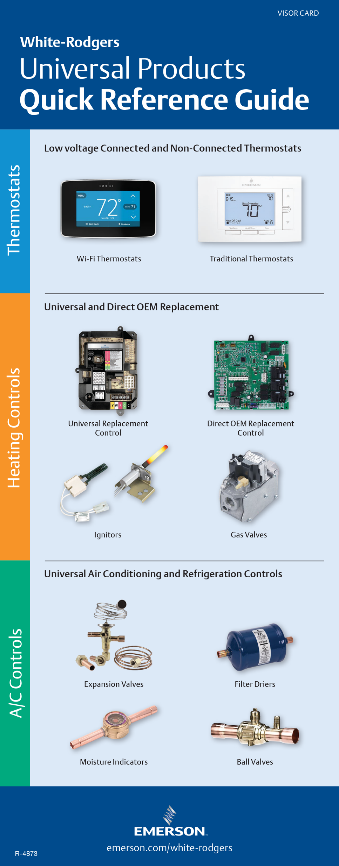 The White-Rodgers Quick Reference Guide includes specs and features on all thermostats including:
System type
Terminals
Features
1
2
3
WR Mobile App
Always Up-to-date And Easy To Use:

Mobile App
White-Rodgers Website
Your resource for:


Product information and spec sheets
Complete Cross Reference
OEM compatibility
Installation information and videos
Wiring diagrams


Download:

Go to your app store
Type in WR Mobile
Install the app


OR


Open your camera
Hold it over the QR code
Tap “Open” on the pop-down
Install the app
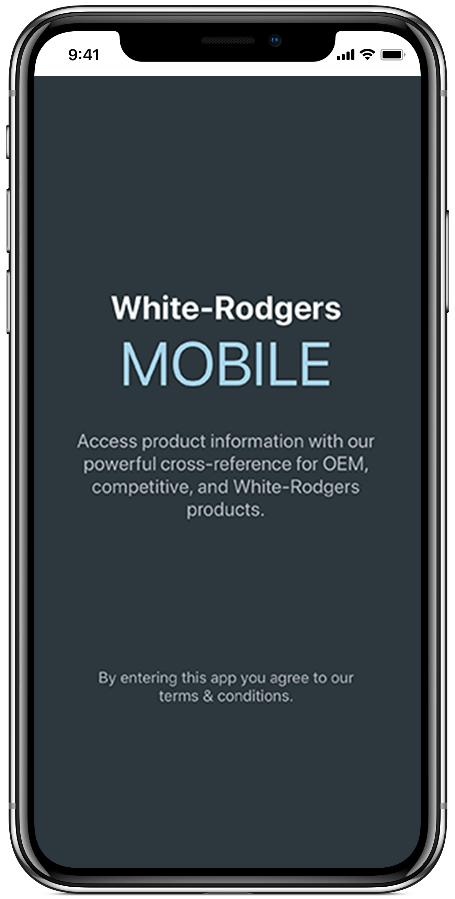 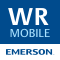 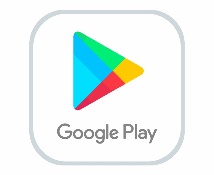 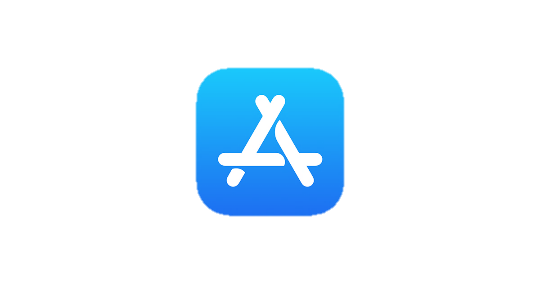 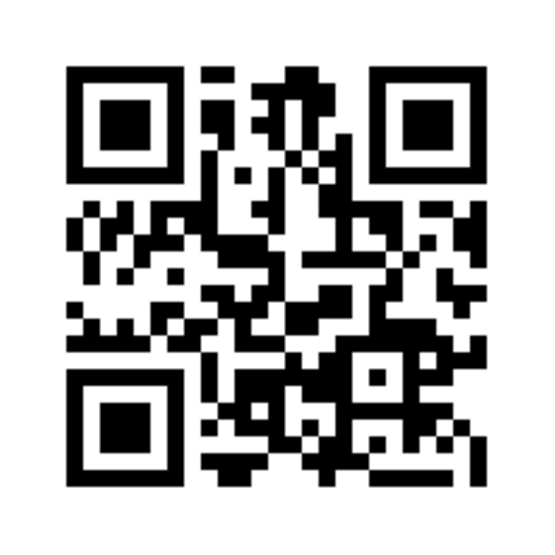 WR Mobile App
Easy to use!

Search by OEM, competitive, or White-Rodgers model number.
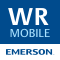 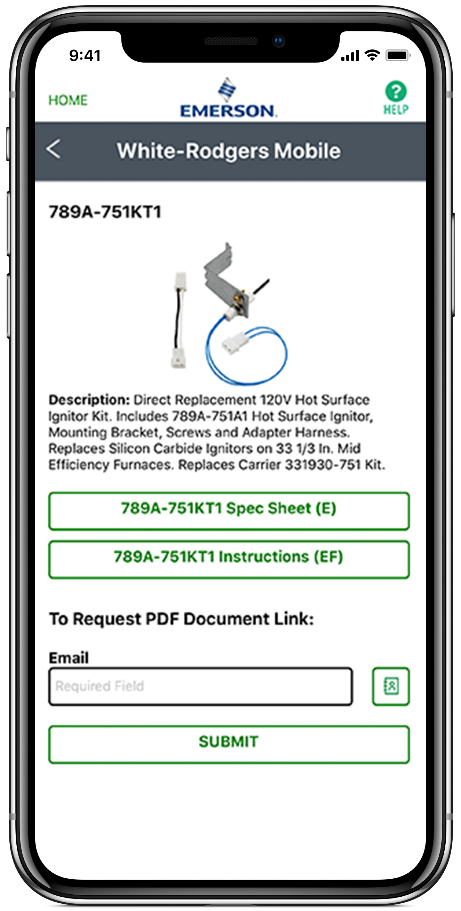 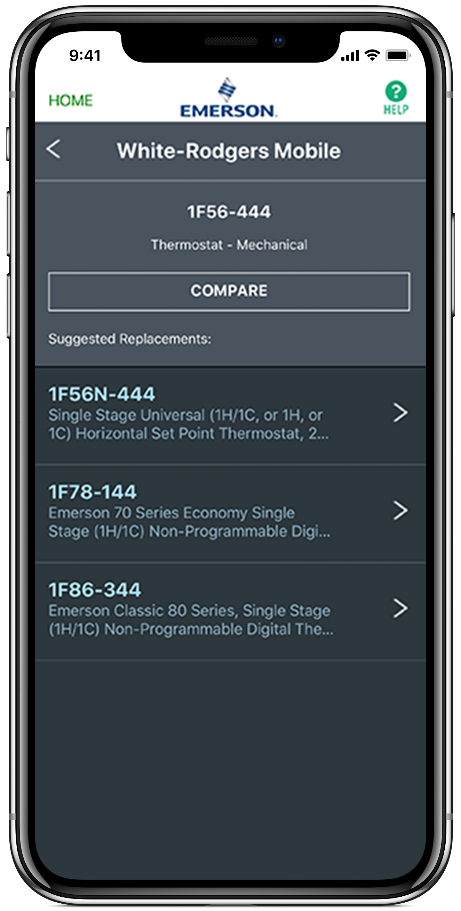 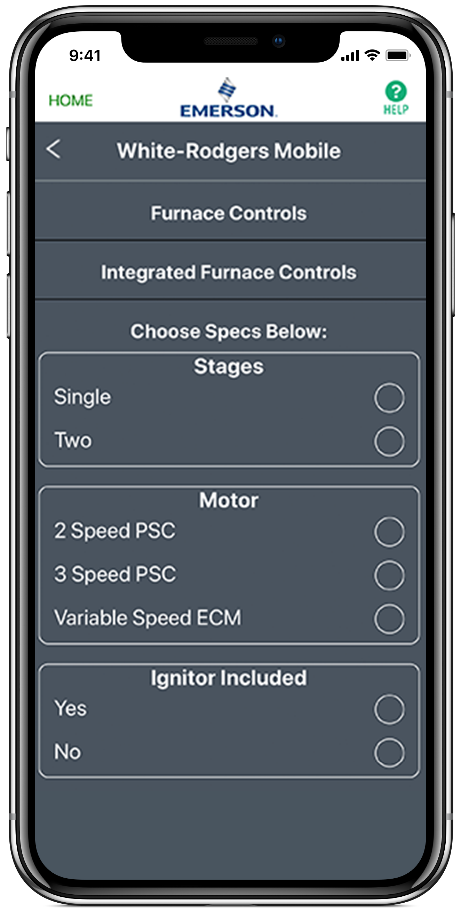 White-Rodgers Cross Reference
Go to: www.whiterodgers.com

Hover over tools & resources
Click on: White-Rodgers cross reference/product information
Enter the model number or click on: Search Replacement Heating Controls by Major OEM Brand
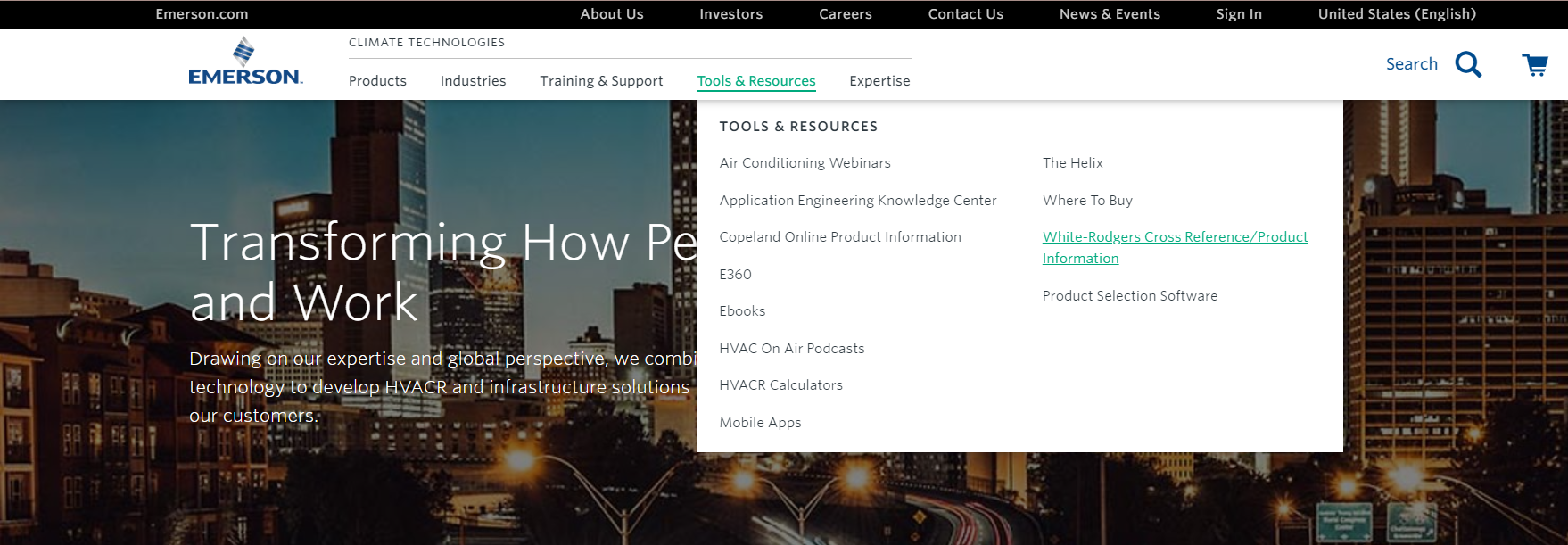 Wholesale Resource Site
Access useful resources to grow your business.

Visit: https://climate.emerson.com/en-us/brands/white-rodgers/white-rodgers-wholesaler-resource-center
You’ll find videos, stocking lists and product launch information for Sensi products:


Sensi Smart Thermostats
Traditional Thermostats
Heating/Cooling Products 
Contractor Rewards
Product Merchandising
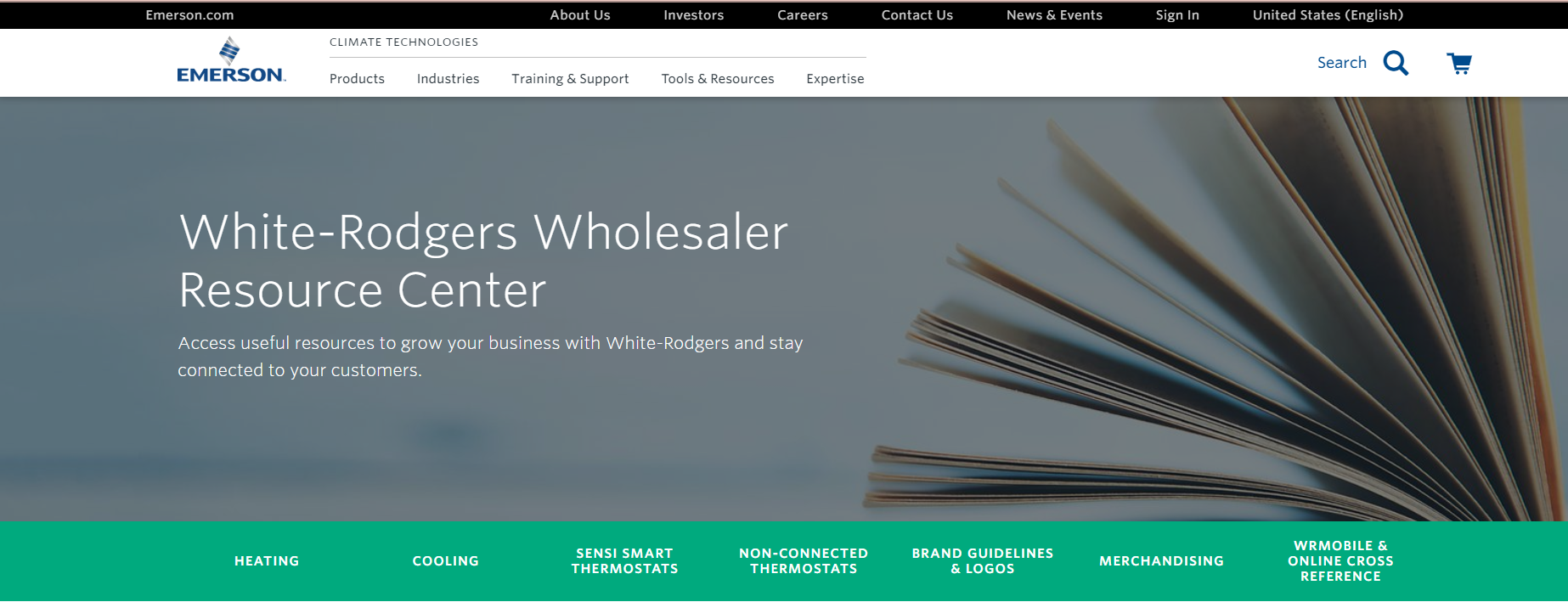 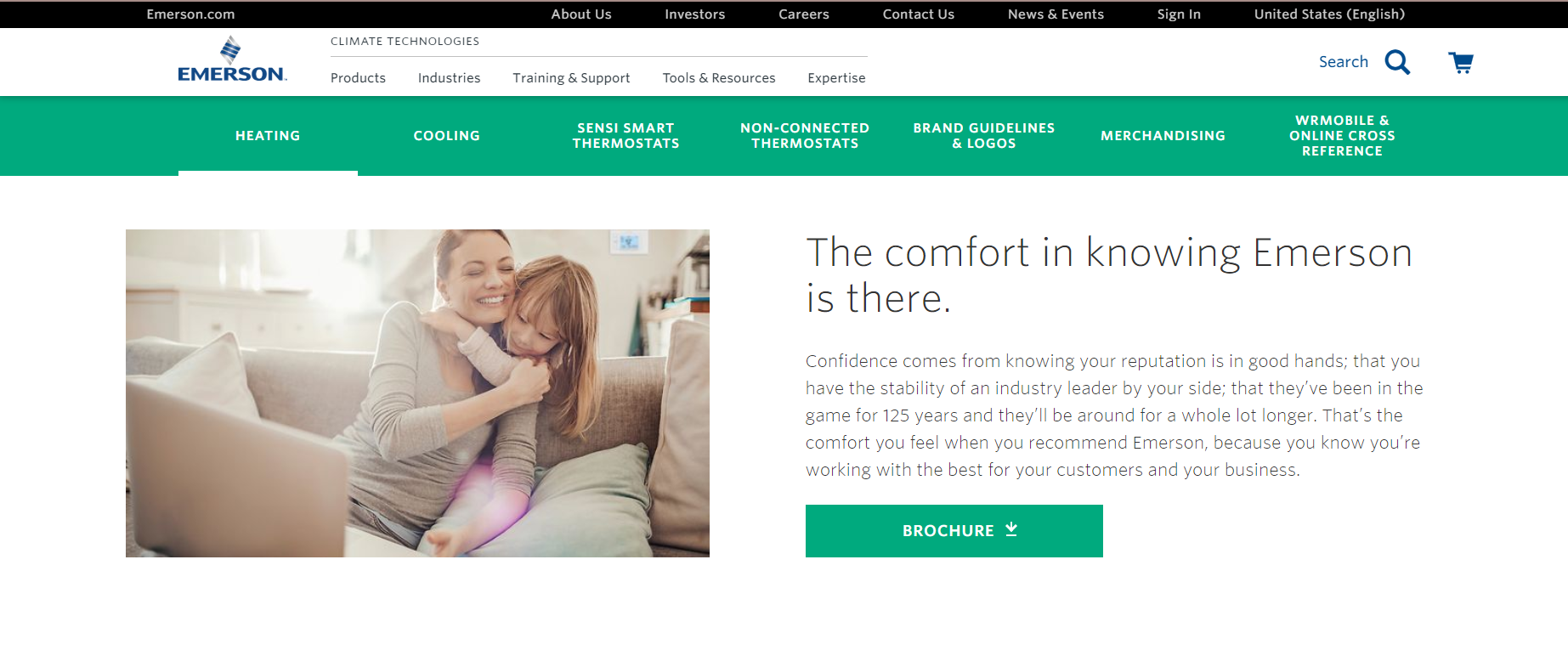 Why Contractors Trust White-Rodgers
Industry Leading Products
Used by more OEM’s
Offering the widest range of Universal Replacement Controls
Ease Of Installation
Simple, easy to understand instructions
Product Reliability
Quality Control assures reliable products
Affordable
Competitive pricing
Supported By Knowledgeable Representatives
Contractor direct phone support
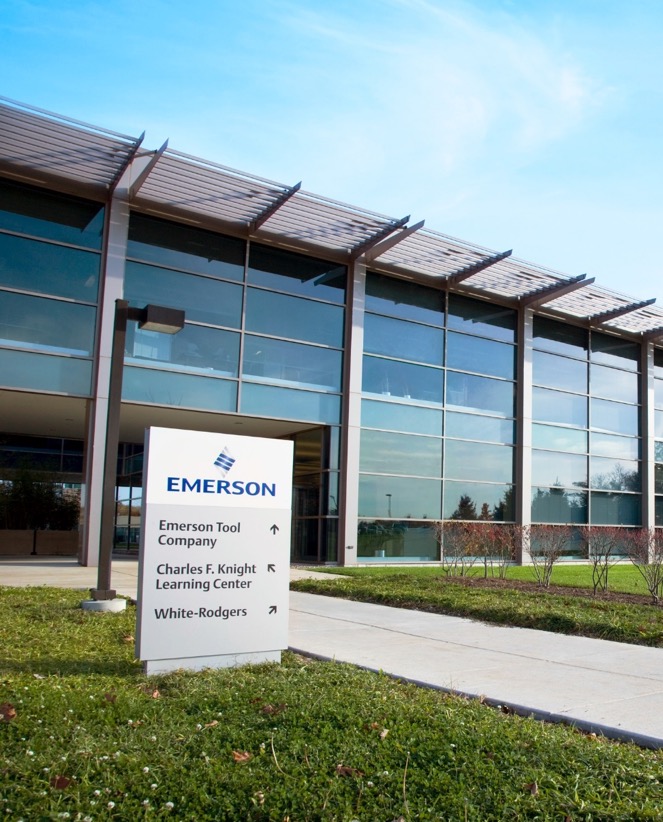 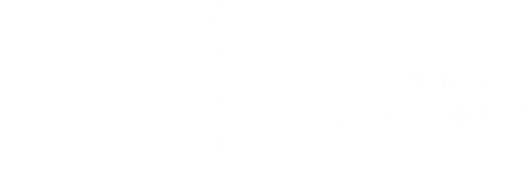 Technical
Introduction
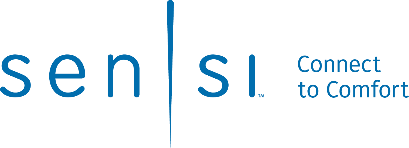 The award-winning Sensi Touch Smart Thermostat keeps homeowners connected to comfort and keeps you connected to your customers.
A BRAND YOU CAN TRUST 
Sensi is highly-rated by customers for its simplicity. Our smart thermostats are ENERGY STAR® certified and recently named ENERGY STAR Partner of the Year for 2020. Sensi was also awarded ‘Best Overall’ & ‘Best Value’ smart thermostat by USA Today’s Reviewed.com.   

CONNECT TO CUSTOMERS
Contractor branding in-app & smart alerts put your company information at your customers' fingertips. So, when they need service — you're just a tap away. Plus, connect with new customers through our Sensi Find A Pro tool.

SIMPLE & RELIABLE
Easy installation saves time and money on jobs, no matter the skill level of the technician. Reduce callbacks with a high-quality product that is easy for the homeowner to use.
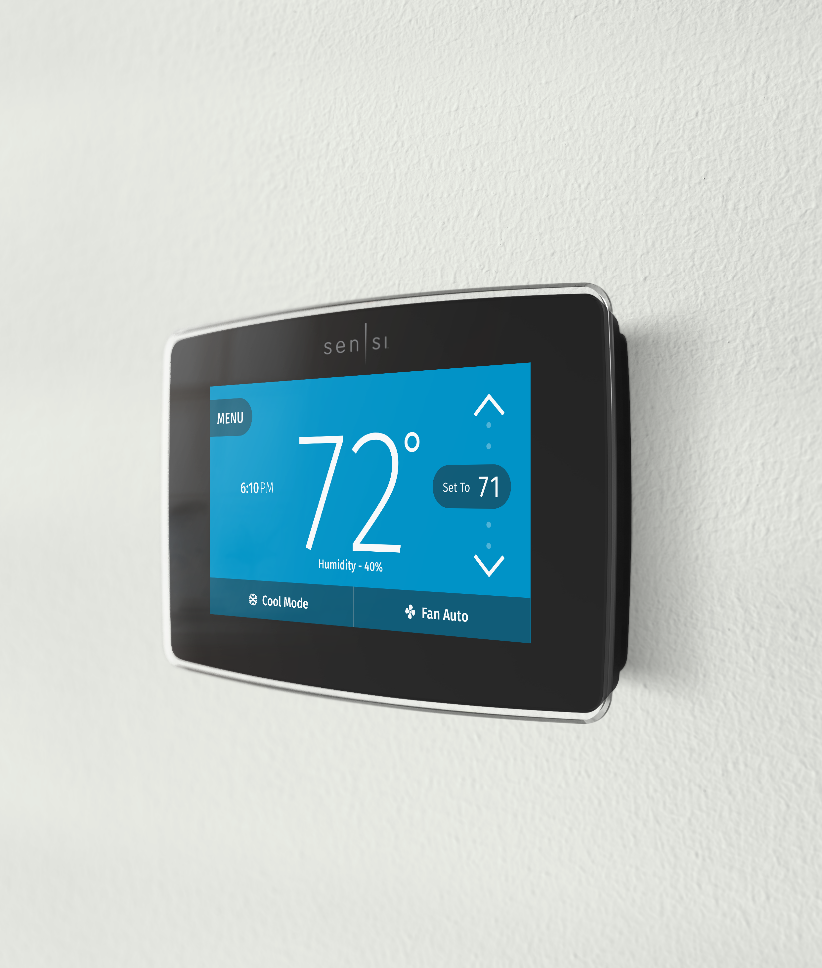 Packaging Design Aids Selection/Application
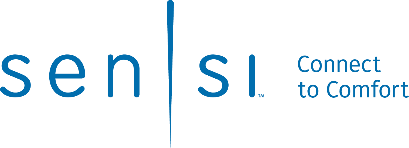 Applications:
Universal for Heat Pump or Conventional Systems

Heat Pump Stages up to 4H/2C
Multi-Stage Conventional up to 2H/2C
Single Stage Conventional – 1H/1C
Terminal Designations
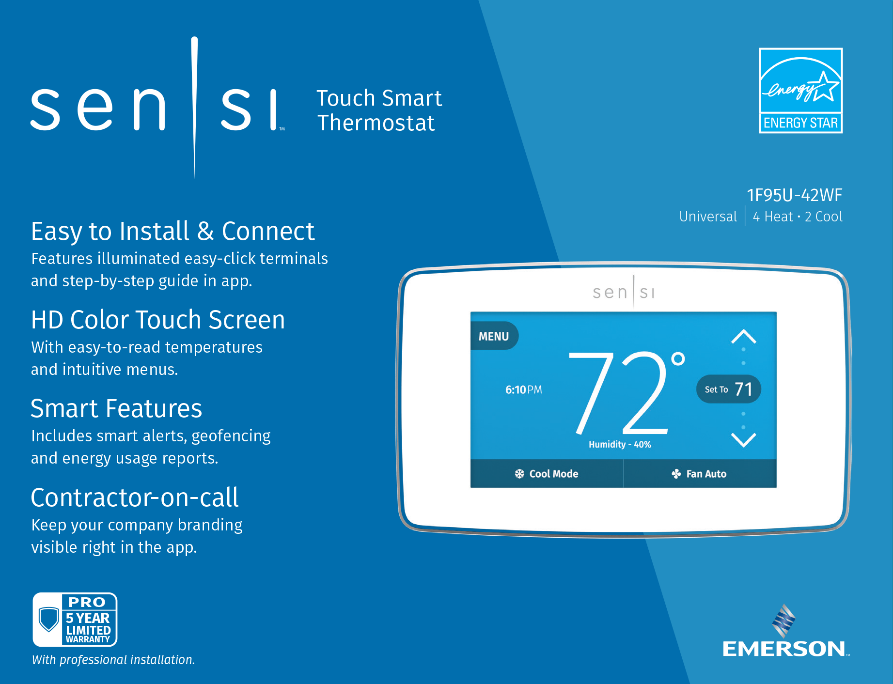 To verify thermostat features, look at the side panel of the box.
Filter Change
 Reminder
EMR/Early
Start Program
WiFi-Control/
Smart Home Qualified
3 Wire Zone(c-wire required)
Cont. Backglow 
w/Common
Auto Changeover
Auto DST Adjust
Circulating Fan
Hardwired (24V)
Multivolt
7 Day
Non-Programmable
Heat Pump
Gas/Oil/Electric
PTAC Compatible
Remote Sensor
Permanent Memory
Keypad Lockout
Dual Fuel Control
Temperature Limits
Humidity Control
Battery
Conventional
RH
C
Y
Y2/*
G
L
O/B
RC
W2/*
W/E
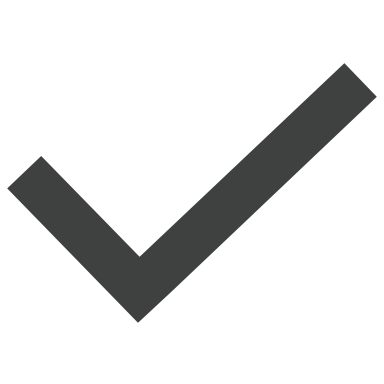 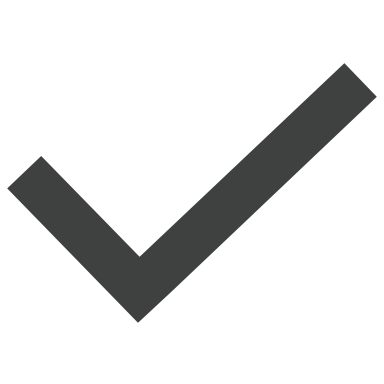 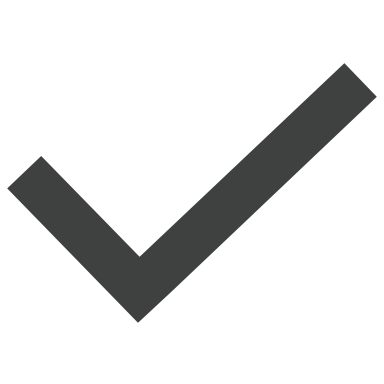 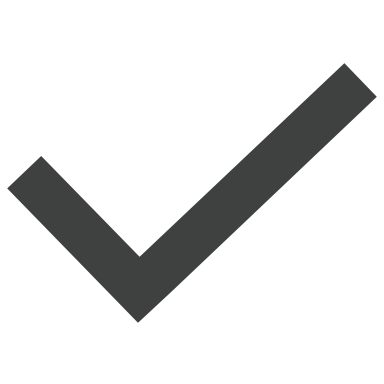 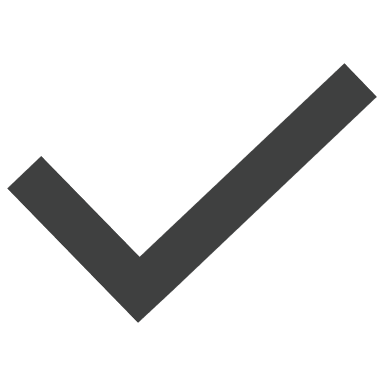 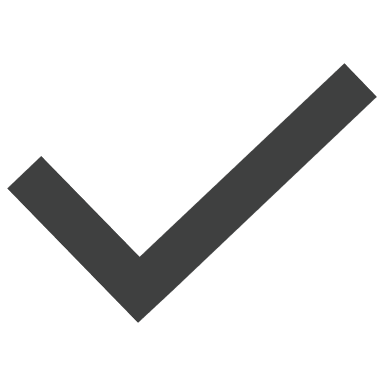 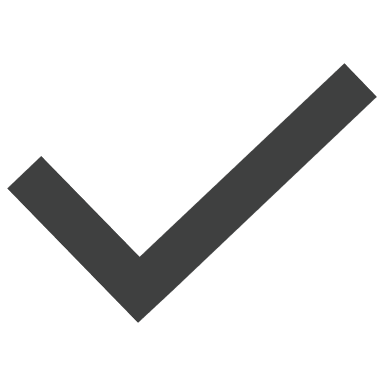 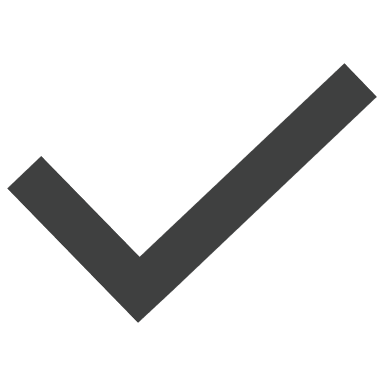 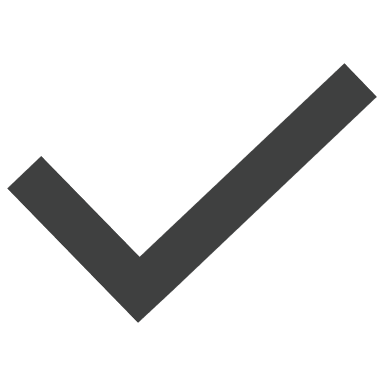 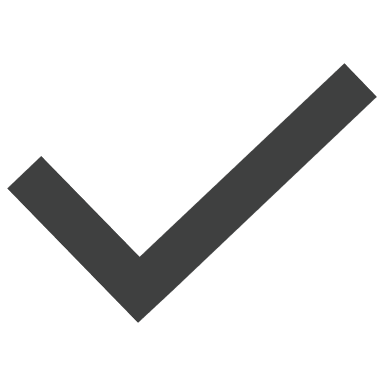 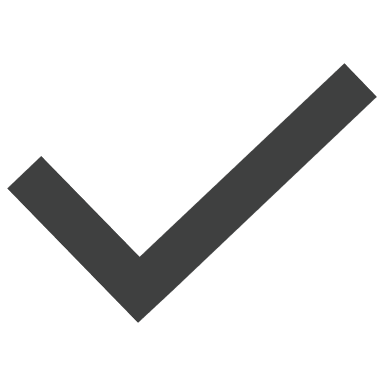 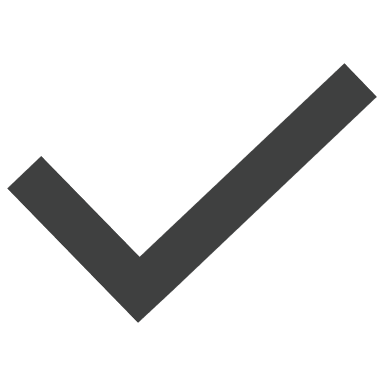 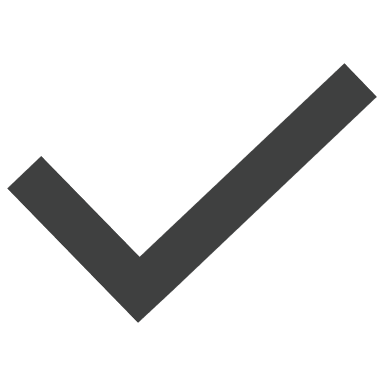 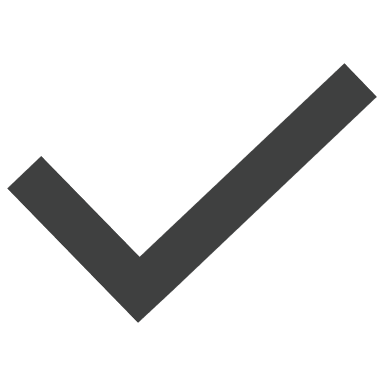 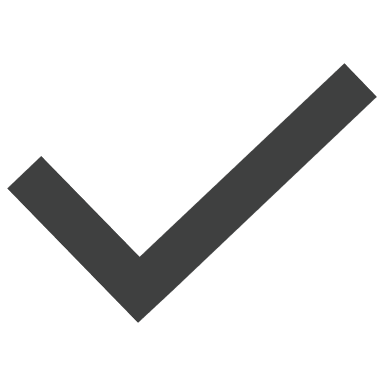 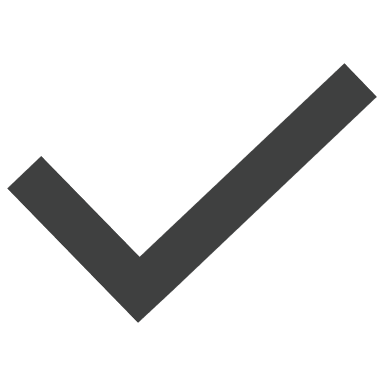 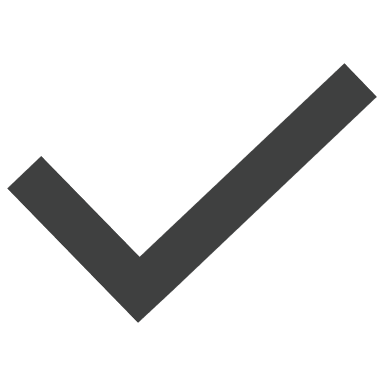 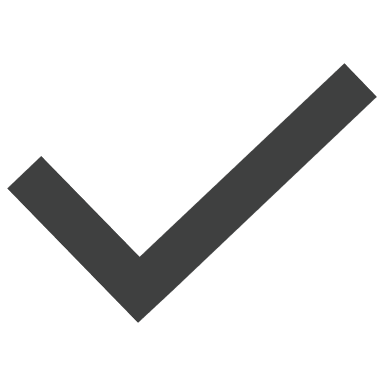 Sensi Touch Smart Thermostat Connections
Thermostat Navigation
4
1
2
5
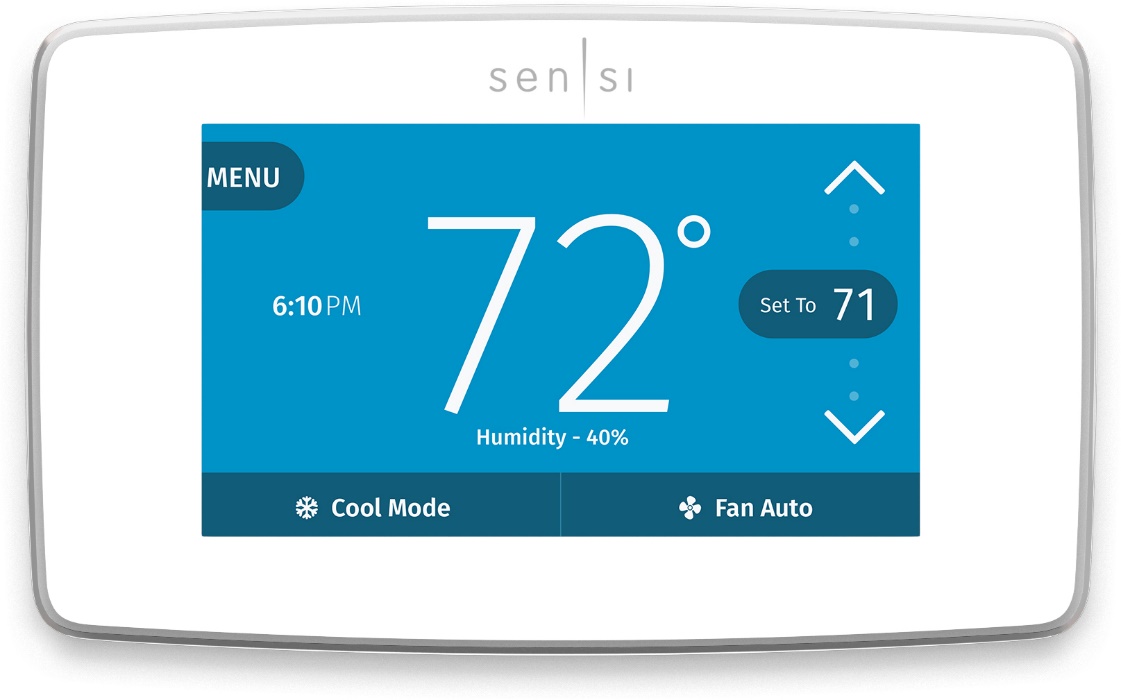 3
MENU
Advanced features
Scheduling
SYSTEM MODE
Heat/Cool/Auto/Off
1
5
2
SET TEMPERATURE
FAN MODE
On/Auto
3
HUMIDITY
4
System Configuration Menu
Press Menu.

Press Advanced Set Up

Press Set Up HVAC Equipment

This will display the HVAC Configuration options
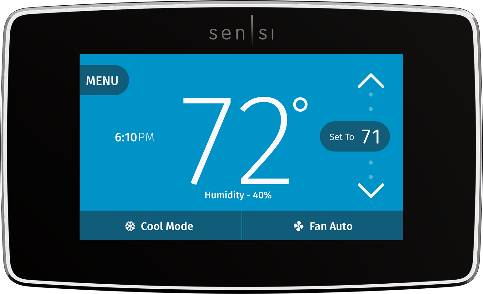 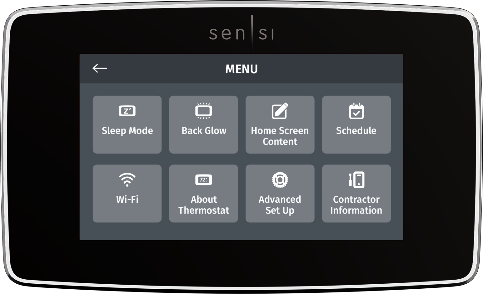 1
2
TECH TIP: Most technical service calls are the result of improper system configuration. Ensure you reference your installation guide for appropriate system selection during installation.
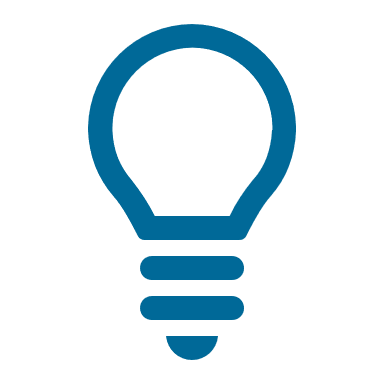 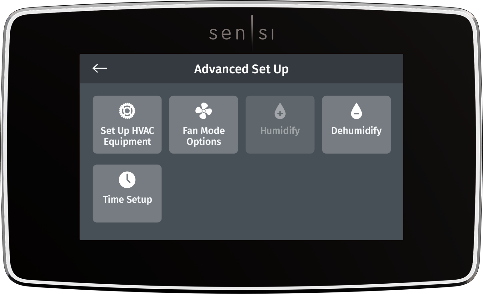 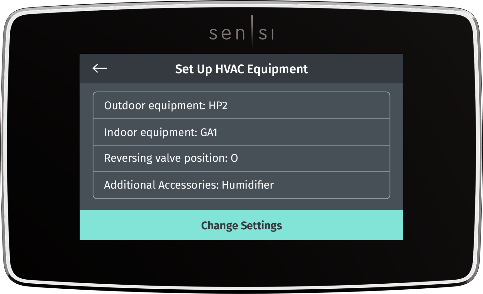 3
4
1F95U-42WFB
Configuration Options Summary
Configuration Options In App
Humidity Control
If Sensi terminals Y2/* and W2/* are not used for multiple stage cool or heat they 
can be configured for low voltage humidity control. 

Y2/* configures to operate low voltage humidifiers and energizes on call for  humidity with the call for heat 
W2/* configures to operate low voltage dehumidification systems and 
     de-energizes on call for dehumidification  
     with a call for cool
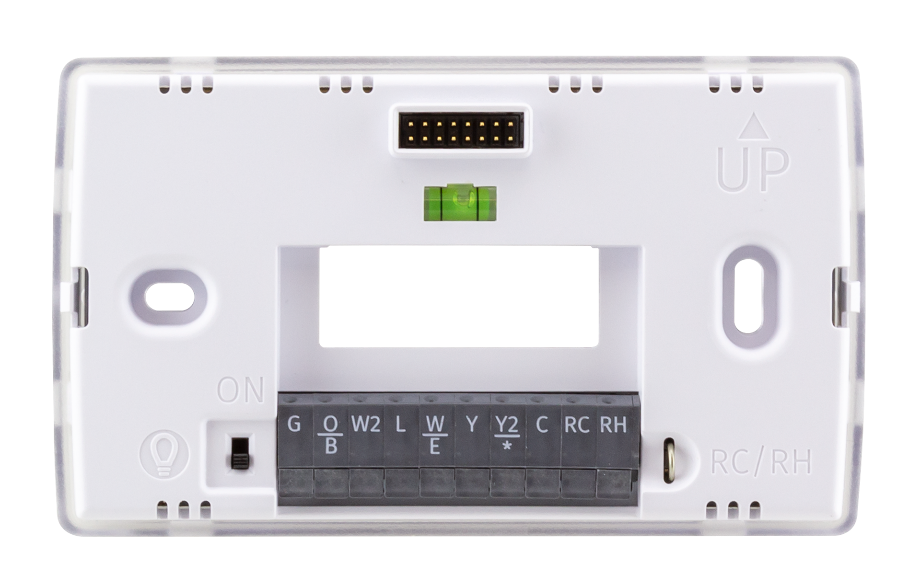 DHUM
W
Y
C
G
R
TECH TIP: Dehumidification can also be accomplished by configuring the thermostat to overcool up to 3° without additional wiring or dehumidification equipment.
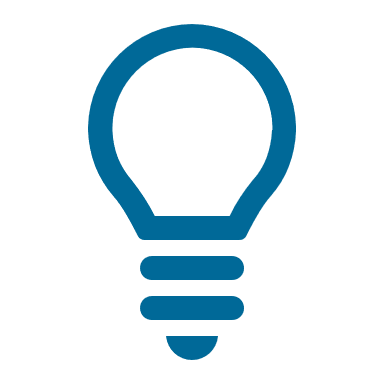 Furnace/Air Handler
Terminal Strip
Humidifier
Common
Line Voltage
Valve 24V
Hot
System
Transformer
Contractor Mode
Contractor Mode lets Sensi Partners connect a thermostat to their business at installation, and digitally brand logo and contact info into their customer’s phones – even when Wi-Fi is temporarily unavailable.
TO REGISTER A THERMOSTAT:

Tap on Contractor Mode then "Register Thermostat”

Flip the thermostat face plate over so you can see the model number,MAC ID, and a bar code. Use the app to scan the bar code. 

When the thermostat is online and registered, your phone number will be linked so that the customer can contact you directly from the app for service
1
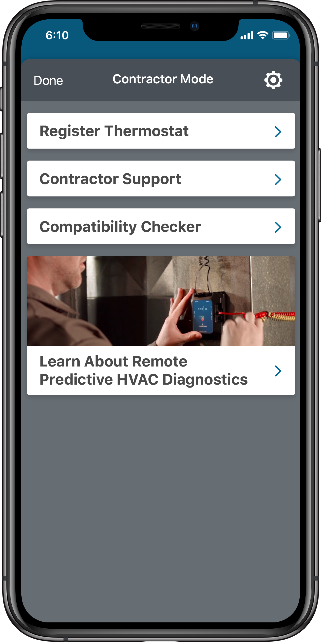 2
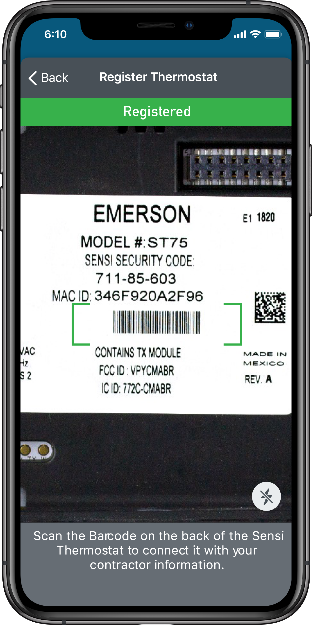 3
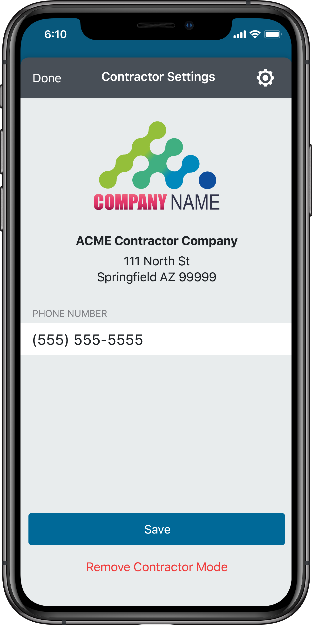 Sensi Multiple Thermostat Manager
For light commercial purposes, Sensi offers a software program that allows building managers to manage hundreds of thermostats at once, save energy and receive temperature and humidity alerts.
EXTENSIVE COMPATIBILITY
Works with HVAC systems in most facilities. All customers need are our highly-rated Sensi Smart Thermostats.

SIMPLE & AFFORADABLE
Easy setup process to manage comfort at a much lower cost than traditional building management systems.

CONTROL THERMOSTATS AT MULTIPLE LOCATIONS
Monitor and adjust all of your thermostats in one convenient place.

EASY-TO-USE PORTAL
Access thermostat control from anywhere through the intuitive portal featuring drag-and-drop functionality.

GROUP SCHEDULING WITH BATCH OPERATIONS
Easily consolidate and customize settings across multiple thermostats by grouping and sorting.

SMART ALERTS
Enable optional notifications that let you know when and where extreme temperature or humidity changes are detected.

ENERGY SAVING FEATURE
Remote control and flexible batch schedule can minimize energy waste and help save you money.
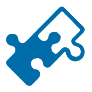 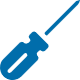 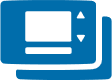 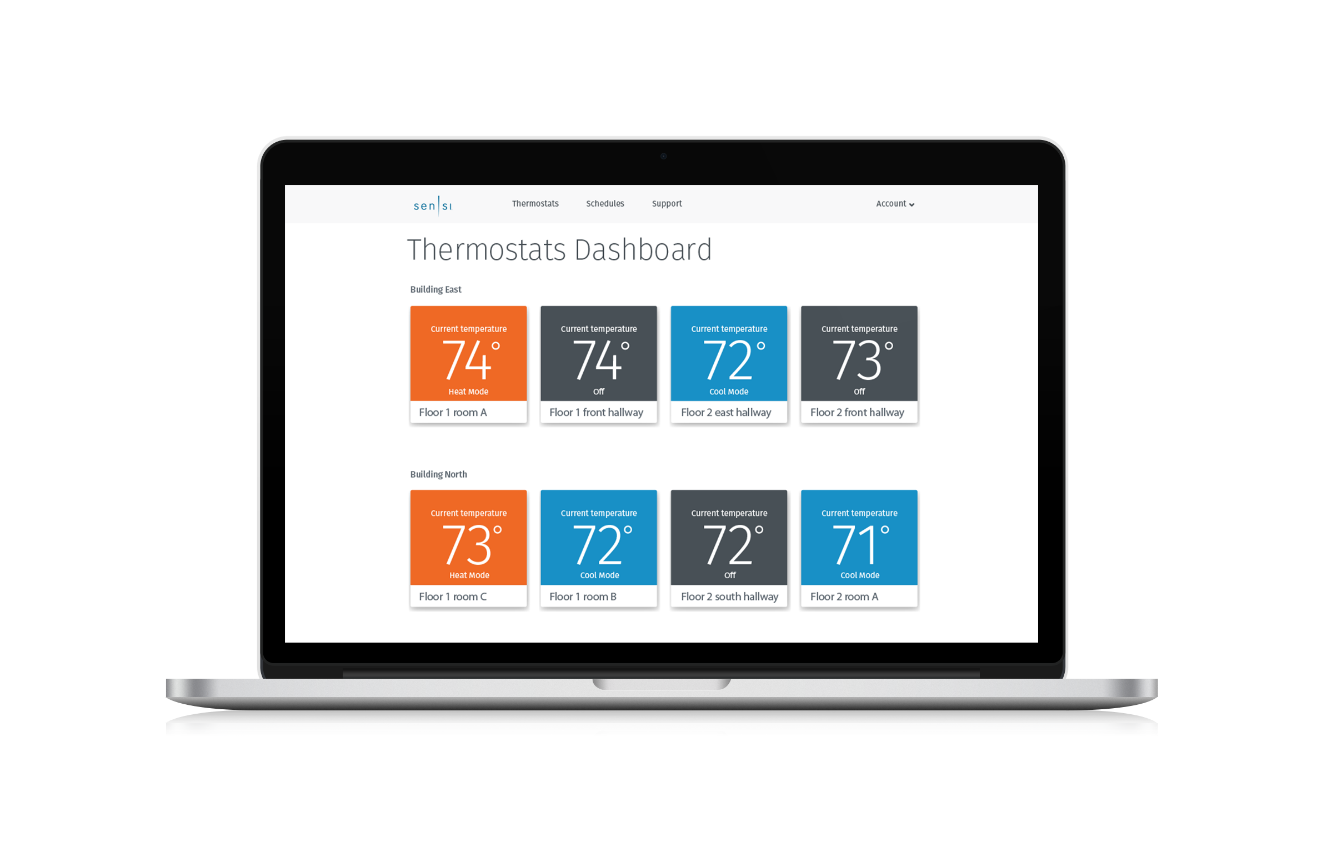 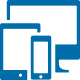 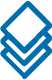 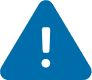 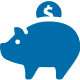 Staging
Emerson multi-stage thermostats are equipped with a microprocessor that uses an algorithm to make decisions about bringing on an additional stage of heat or cool. The algorithm focuses on system performance, rather than only time or temperature, to determine when to engage 2nd stage.

More frequent calls, when the temperature exceeds the first stage differential, increasingly drive faster engagement of 2nd stage. Less frequent time outside the differential will delay calls for additional stages.

This is accomplished by microprocessor capture of the rolling average of room temperature, allowing the optimum staging point in time to be calculated.
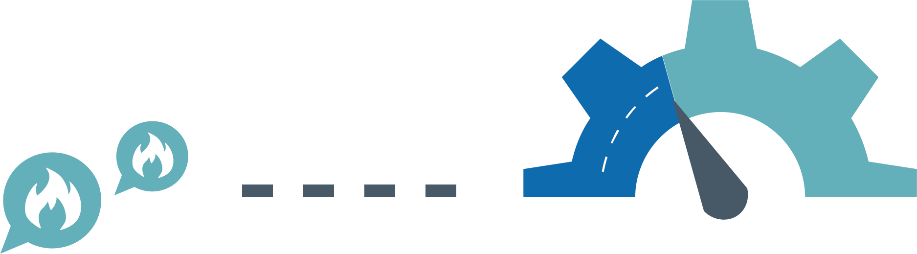 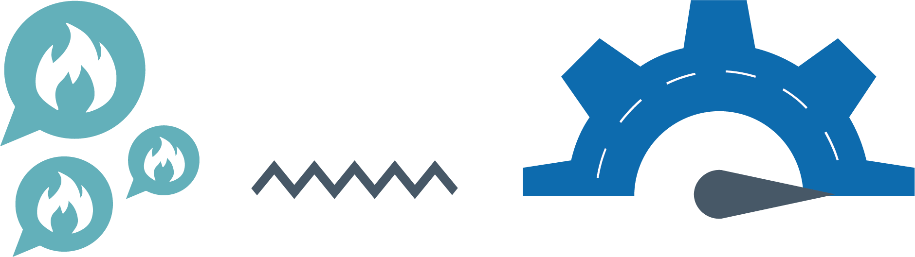 Faster calls for 2nd stage, result in a quicker trigger for 2nd stage.
Slower calls for 2nd stage, result in slower trigger.
Dual Fuel
Dual Fuel systems combine a heat pump and gas furnace.

The Sensi Dual Fuel logic option allow the staging algorithm to determine the optimum time to stage to gas. They also allow the furnace time to complete the ignition sequence before switching off the pump to prevent cold air from being blown out the vents.

This algorithm doesn’t require an outdoor sensor because it tracks and monitors system performance, and then determines the optimal time to stage to the gas furnace.
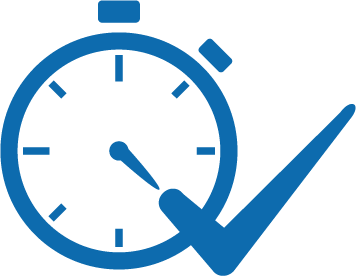 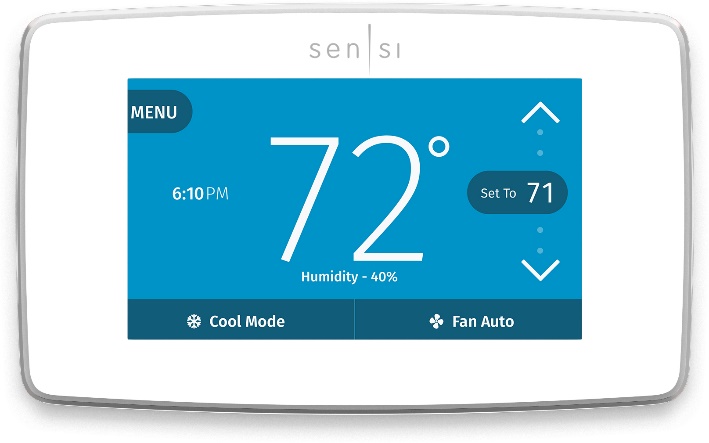 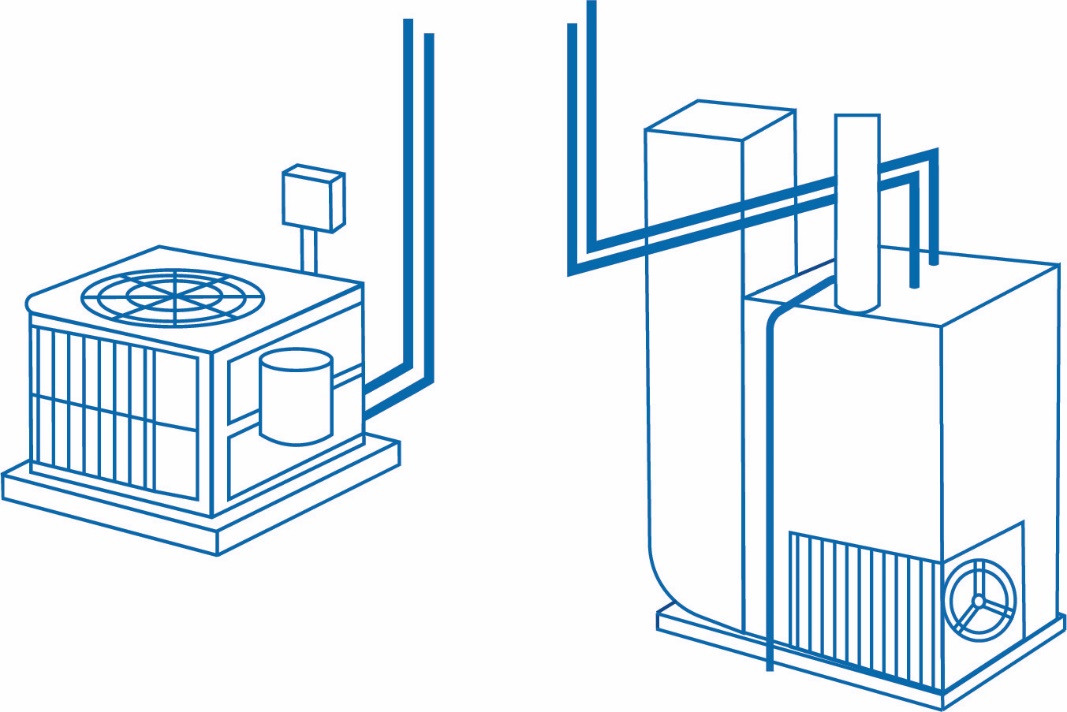 Heat Pump
Gas Furnace
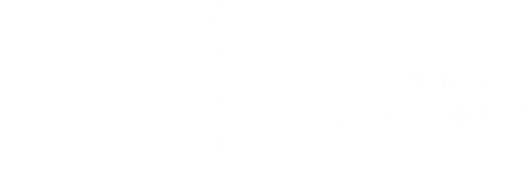 Install
Introduction
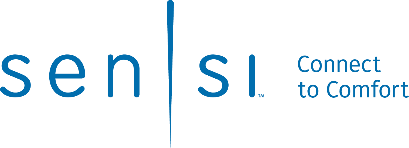 The award-winning Sensi Touch Smart Thermostat keeps homeowners connected to comfort and keeps you connected to your customers.
A BRAND YOU CAN TRUST 
Sensi is highly-rated by customers for its simplicity. Our smart thermostats are ENERGY STAR® certified and recently named ENERGY STAR Partner of the Year for 2020. Sensi was also awarded ‘Best Overall’ & ‘Best Value’ smart thermostat by USA Today’s Reviewed.com.   

CONNECT TO CUSTOMERS
Contractor branding in-app & smart alerts put your company information at your customers' fingertips. So, when they need service — you're just a tap away. Plus, connect with new customers through our Sensi Find A Pro tool.

SIMPLE & RELIABLE
Easy installation saves time and money on jobs, no matter the skill level of the technician. Reduce callbacks with a high-quality product that is easy for the homeowner to use.
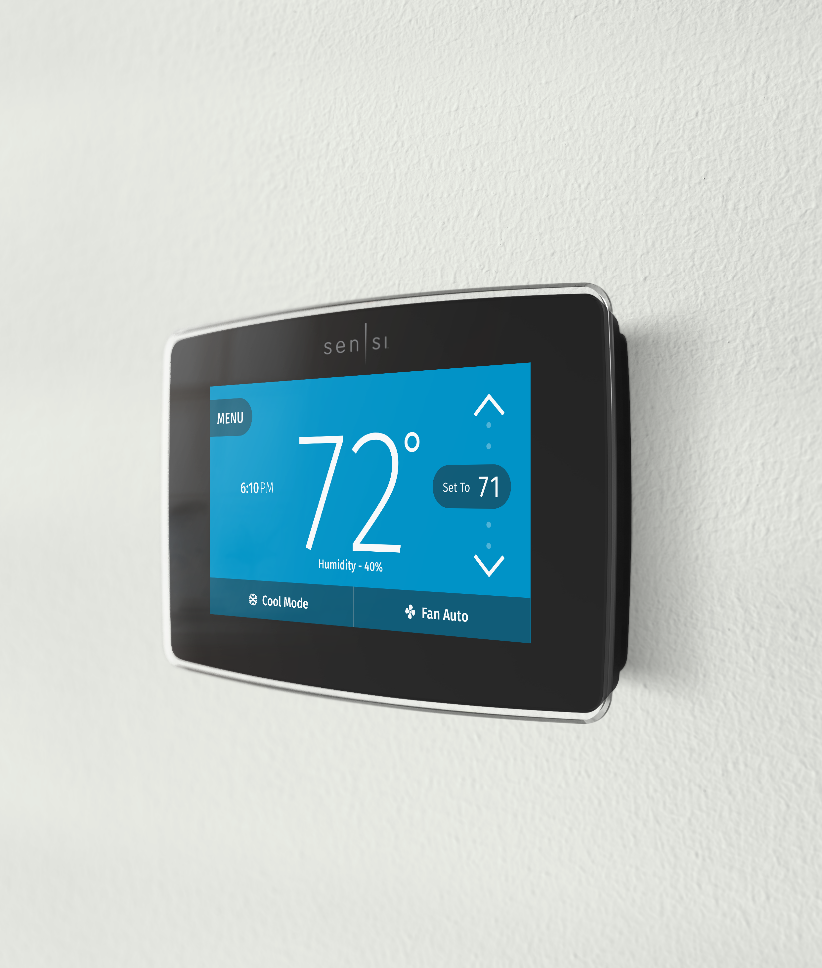 Sensi Touch Smart Thermostat
at a Glance
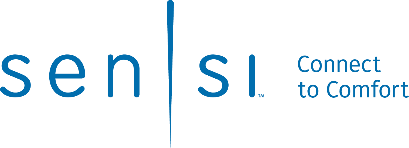 Sensi Smart Thermostat Universal – 4 Heat/2 Cool
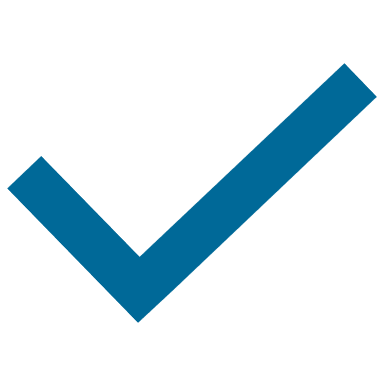 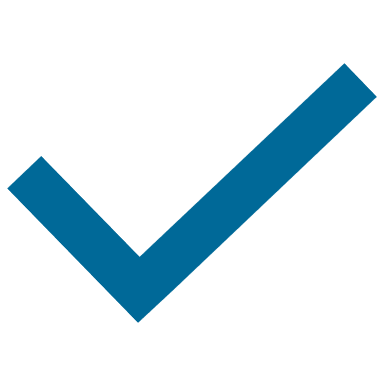 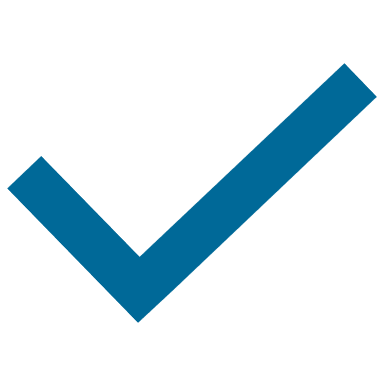 Universal (Single Stage, Multi-Stage, Heat Pump compatible)
Dual Fuel – No outdoor sensor required
Professional 5 year warranty
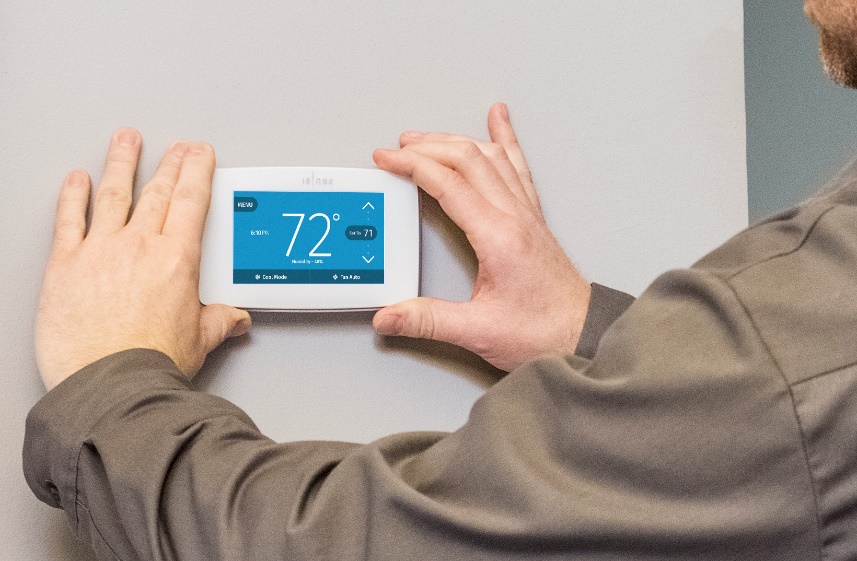 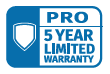 Terminal Designations
RH
C
Y
Y2/*
G
L
O/B
RC
W2/*
W/E
Sensi Touch Smart Thermostat Connections
Wiring a Sensi Thermostat
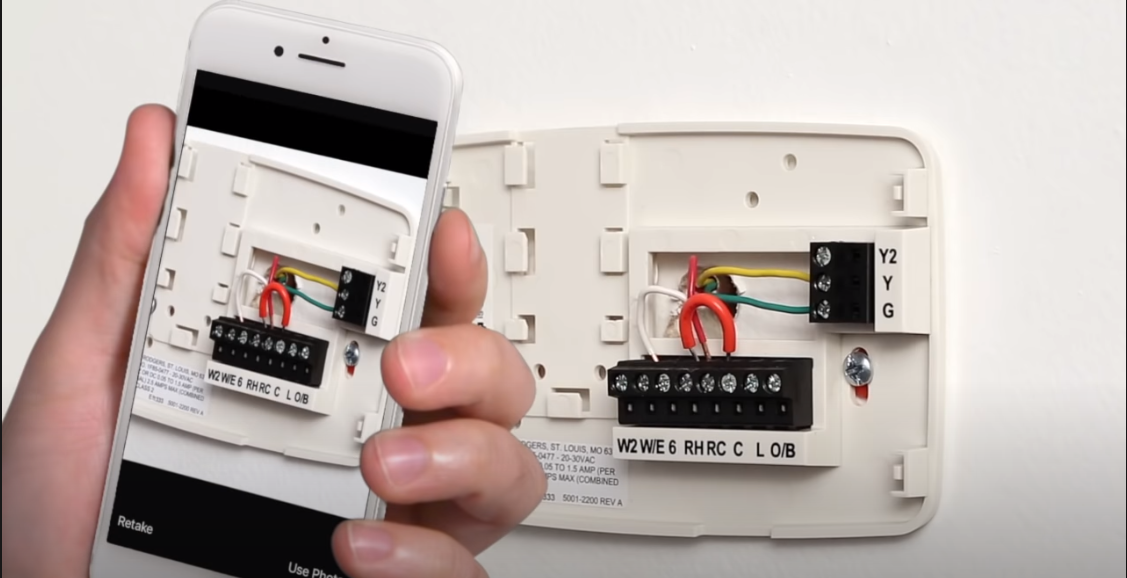 Wiring (Wi-Fi is not required for Sensi installation or operation)

Turn off power
Take pic of wire setup
Disconnect old stat
Connect the new stat
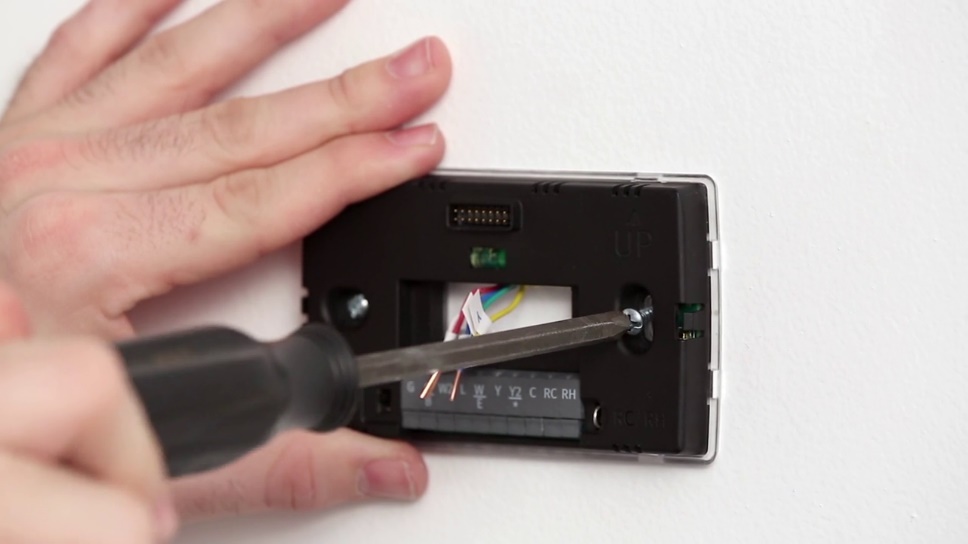 Wiring a Sensi Thermostat
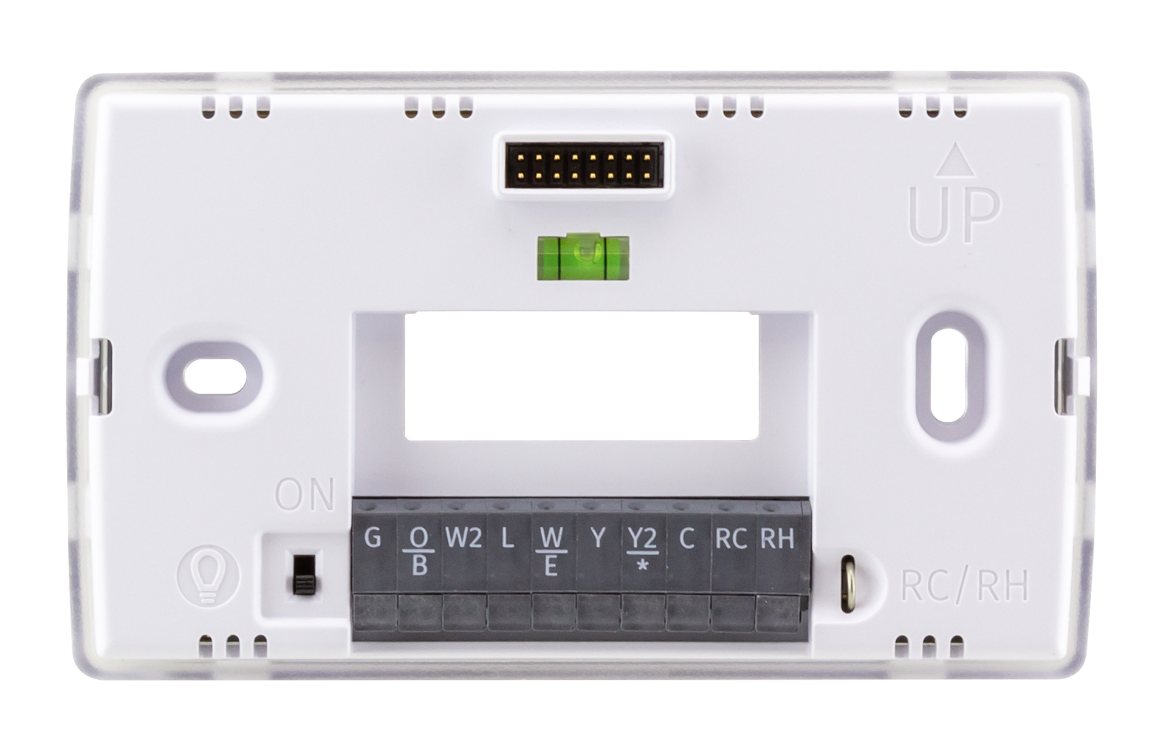 10
2nd stage cool or
Heat Pump 2nd stage heat/cool
(or humidifier)
RC
G
Heat Pump “L”
terminal connection
Power for cooling, 24V
L
Indoor blower (fan)
Y2/*
RH
1st stage heat or Heat Pump
1st stage auxiliary/emergency heat
Power for heating, 24V
W/E
Heat pump changeover
or 3-wire zone
(configure as O, B or 6)
O/B
C
W2/*
Common wire, 24V
1st stage cool or Heat Pump 1st stage heat/cool
Y
2nd stage heat or
Heat Pump 2nd stage auxiliary/emergency
heat (or dehumidifier)
10
System Configuration Menu
Press Menu.

Press Advanced Set Up

Press Set Up HVAC Equipment

This will display the HVAC Configuration options
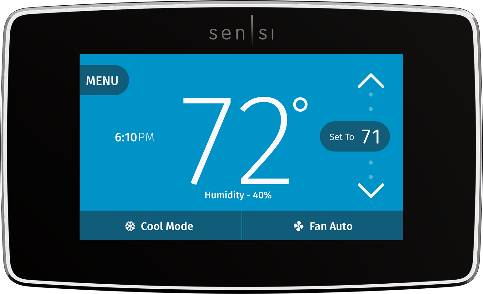 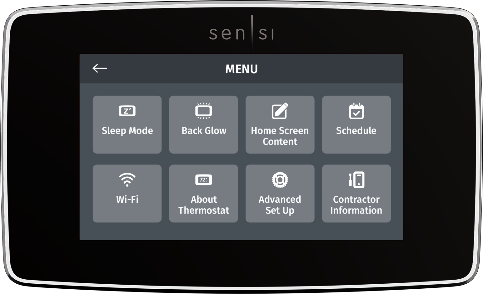 1
2
TECH TIP: Most technical service calls are the result of improper system configuration. Ensure you reference your installation guide for appropriate system selection during installation.
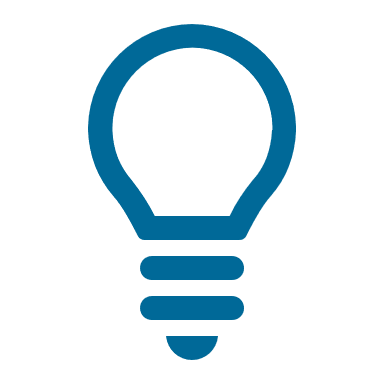 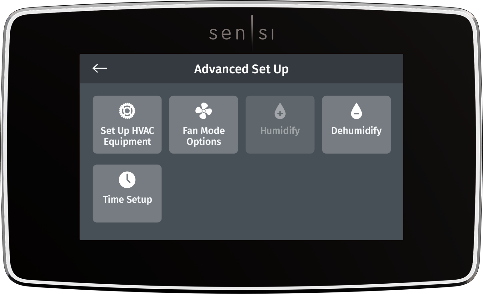 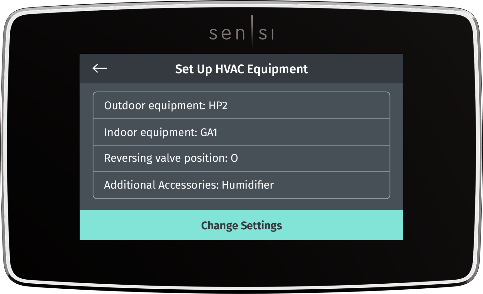 3
4
1F95U-42WFB
Configuration Options Summary
Configuration Options In App
Control Options and Scheduling
Sensi has multiple control options to fit any schedule or lifestyle:

Adjust manually anytime/anywhere
Geofencing
Set a schedule or multiple schedules - change or adjust anytime

The Sensi app lets you adjust temperature for comfort or economy while home or away.
2
6
7
8
9
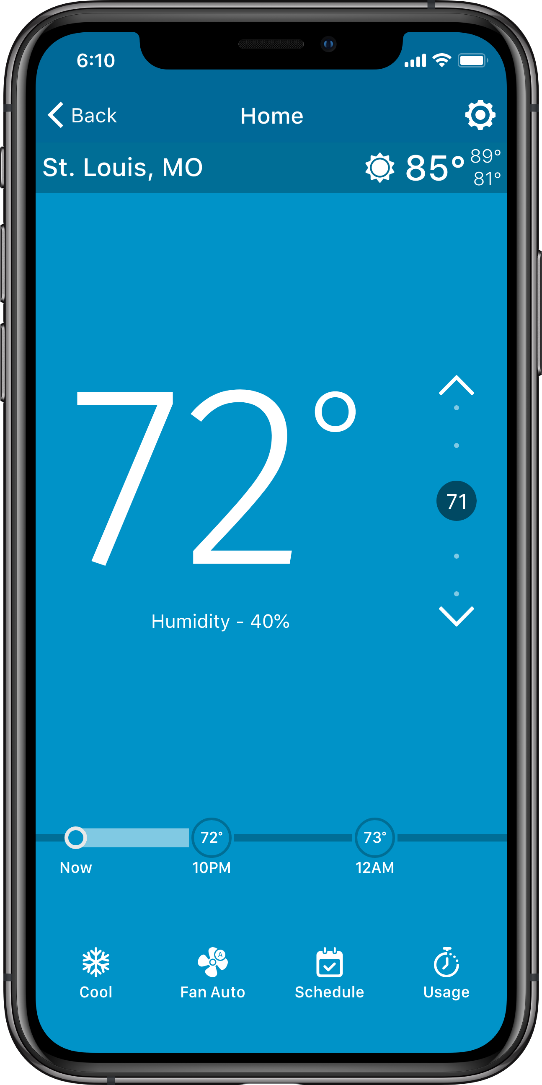 1
3
4
10
5
1
BACK TO DASHBOARD
5
9
SET TEMPERATURE
SYSTEM MODE
6
2
THERMOSTAT NAME
10
USAGE DATA
ROOM TEMPERATURE
7
SETTINGS
SCHEDULING OPTION
3
WEATHER
8
4
FAN MODE OPTIONS
Geofencing
Saves energy when you are away by adjusting 3° lower heat or higher cool based on your phone, or multiple phone locations
3° setback happens automatically when geofenced phones are 3 or more miles away.
Just Tap Scheduling, then Geofencing.
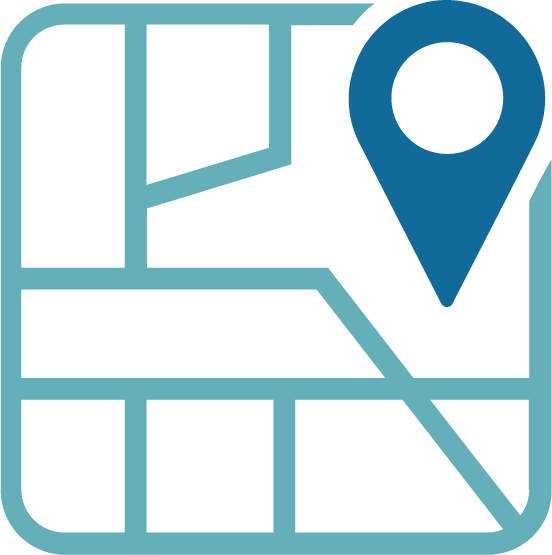 EXAMPLE: Joe and Jane live in a condo. Joe turns on geofencing. Now when Joe leaves the thermostat sets back 3 degrees. If Jane turns on geofencing in her phone, set back will not happen until both Joe and Jane leave the home.
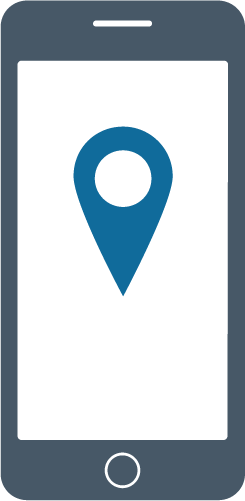 Scheduling
The Sensi app is easy for people with a fixed schedule to use with a simple step-by-step format to: 

Use the factory pre-programmed schedule
Create custom heat/cool schedules
Copy, customize and store multiple schedules
Override, change or cancel schedules
Energy Saving Default Program
Scheduling Continued
Set Time/Temp
Choose a schedule to edit or create a new one
Select the days
1
Press Schedule and select Edit Schedules
3
4
2
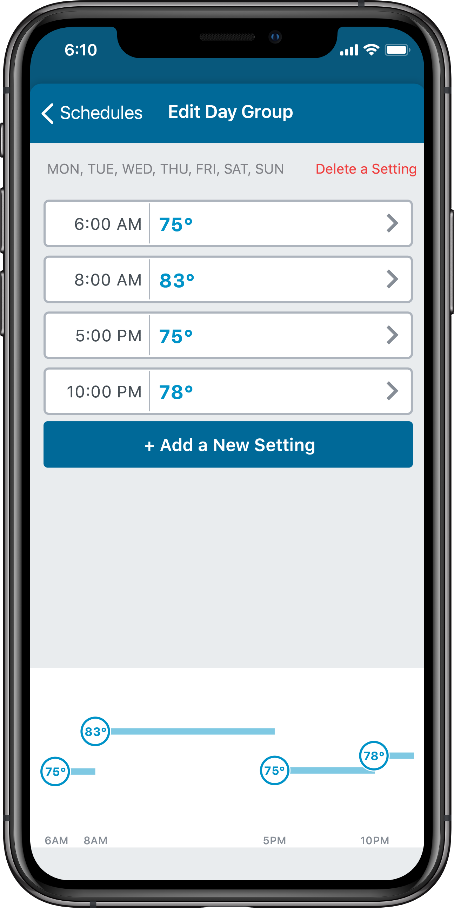 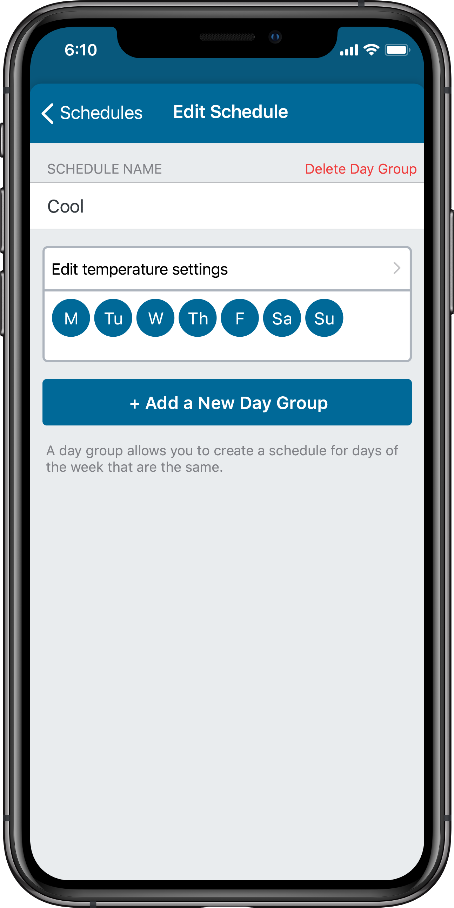 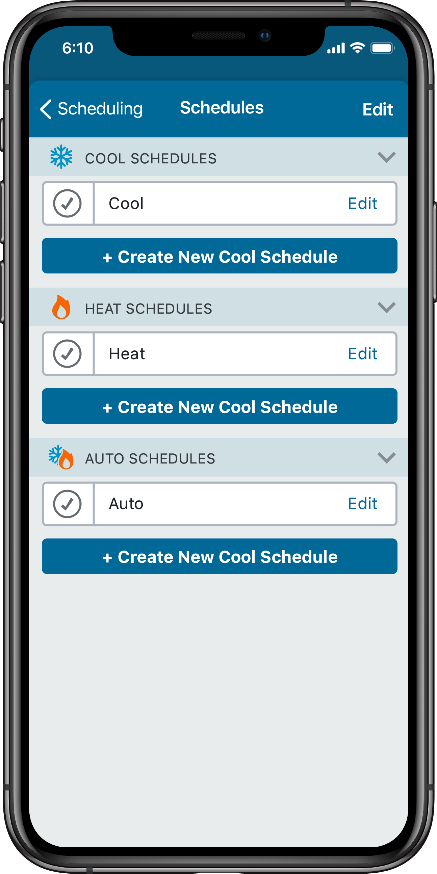 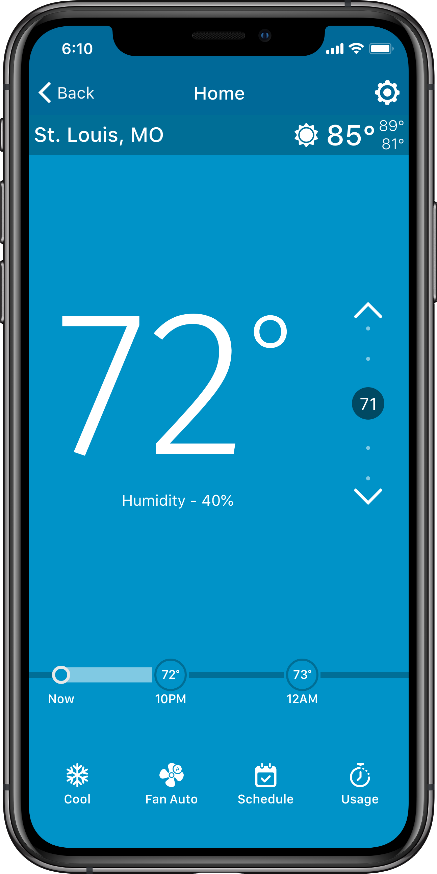 Sensi Thermostat - System Troubleshooting
Sensi Thermostat – Wi-Fi Troubleshooting
Why Contractors Trust White-Rodgers
Industry Leading Products
Used by more OEM’s
Offering the widest range of Universal Replacement Controls
Ease Of Installation
Simple, easy to understand instructions
Product Reliability
Quality Control assures reliable products
Affordable
Competitive pricing
Supported By Knowledgeable Representatives
Contractor direct phone support
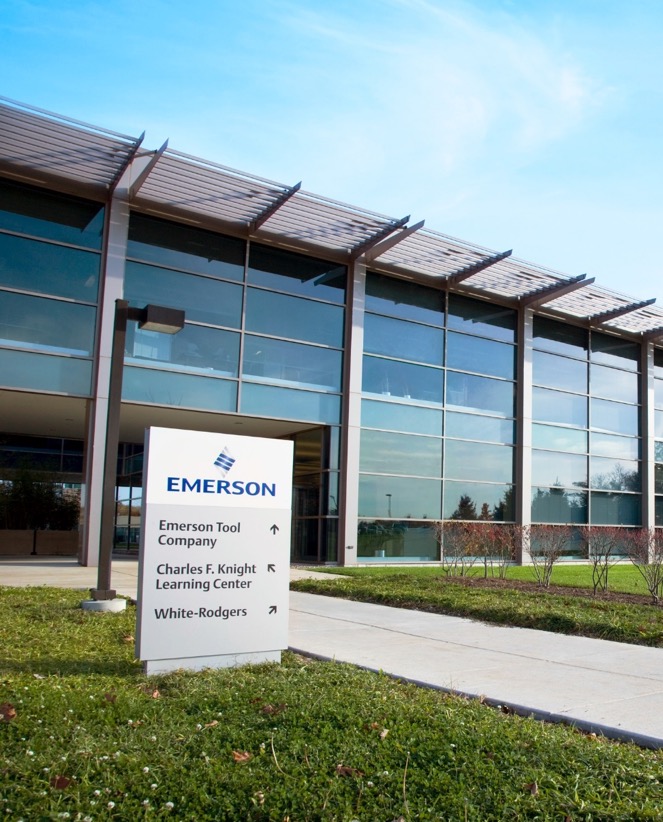 R-5201-02